Thema-ochtend BSD 22 maart
Bieden in competitie
openhouden van de bieding
zij een fit, wij een fit
de rol van kwetsbaarheid
bieden in de ‘sandwich’
het redbod
In de bieding komen? (1)
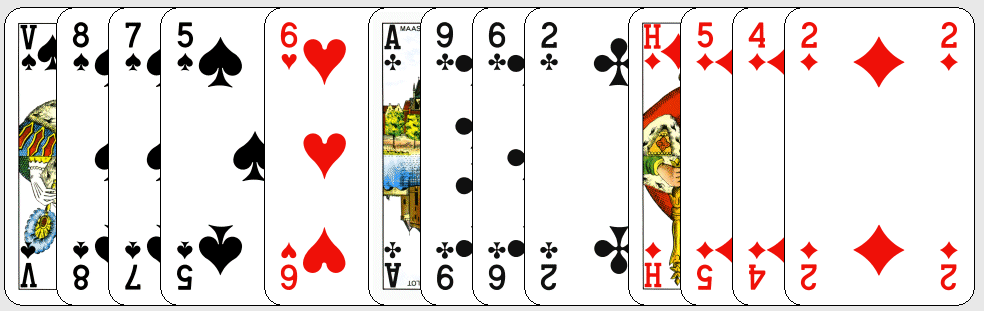 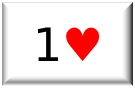 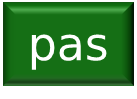 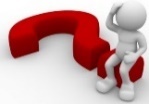 Wat bied je en waarom?
pas
geen 5 krt: volgbod kan niet
geen informatiedoublet: < 12 pnt
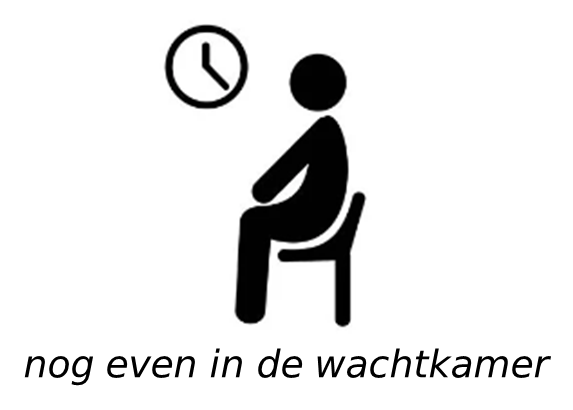 In de bieding komen? (2)
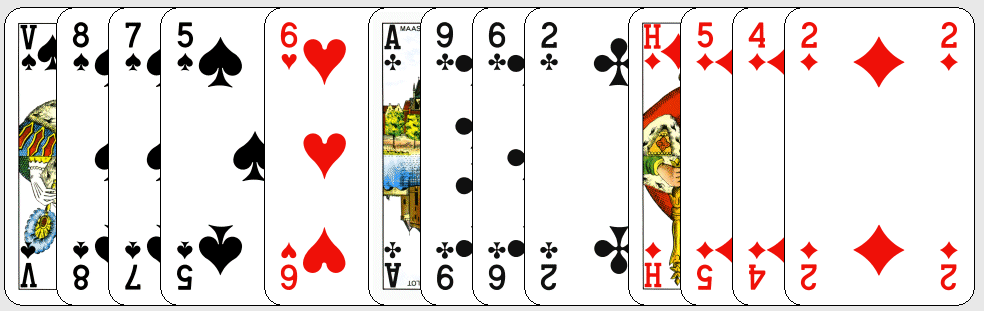 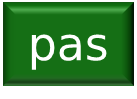 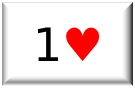 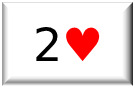 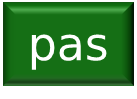 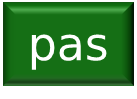 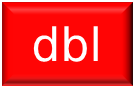 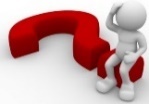 Oost: 5 krt ; 12-14 pnt 
West: 3 krt ; 6-9 pnt
Uitgesteld informatiedoublet
eerst gepast
in de uitpas doublet: partner alle overige kleuren zijn OK
strijd om de deelscore
‘Balanceren’
Onder balanceren (beschermd bieden) wordt verstaan het heropenen of doubleren wanneer de bieding van de tegenpartij op een laag niveau stopt
O-W: 18-23
Wij:   17-22
grote kans
‘Zij een fit; wij een fit’
pas of doublet?
In de bieding komen? (2a)
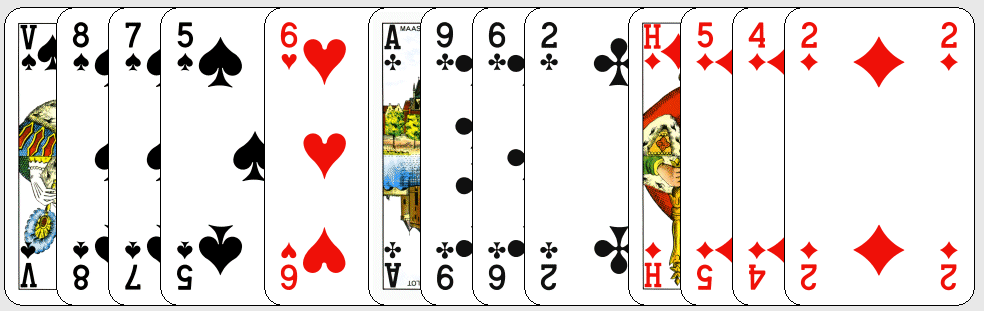 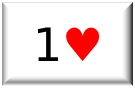 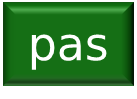 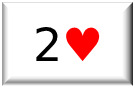 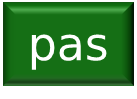 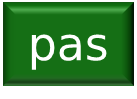 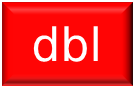 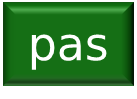 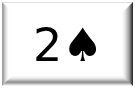 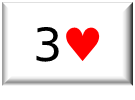 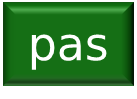 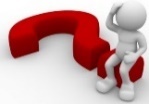 Wat bied je nu?
pas
Doel bereikt
Je hebt de tegenpartij een niveau hoger gelift
Laat je niet verleiden om zelf nu 3 te bieden
Kans dat OW down gaan is ook groot
In de bieding komen? (3)
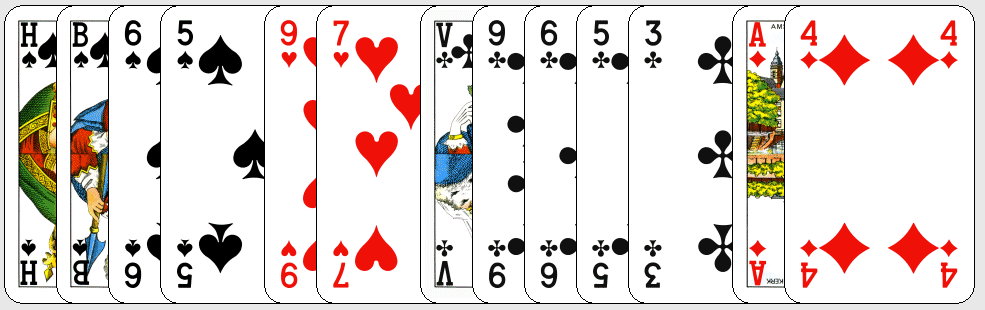 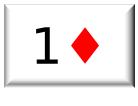 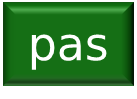 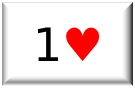 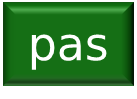 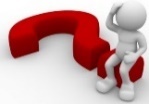 Zuid zit in de zgn ‘sandwichpositie’
Wat bied je en waarom?
pas
5 krt : te zwak voor een goed volgbod
geen informatiedoublet: < 12 pnt
In de bieding komen? (3a)
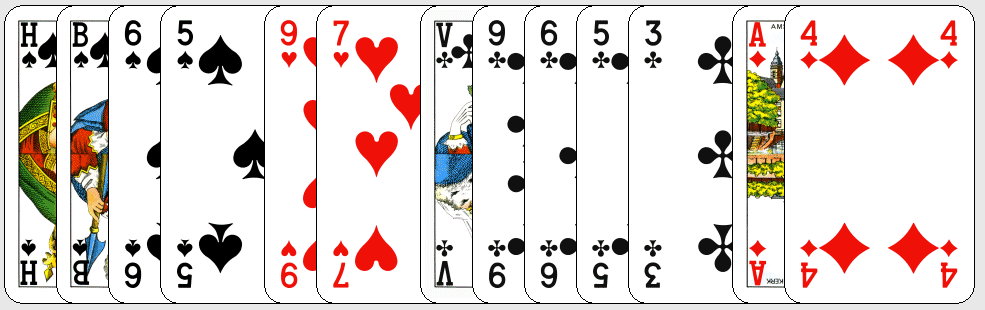 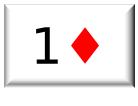 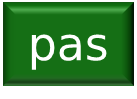 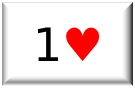 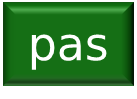 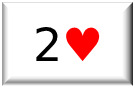 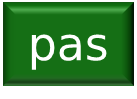 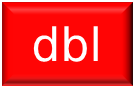 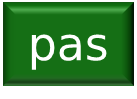 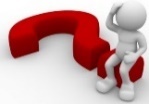 Oost: 4+ krt ; 6-9 pnt 
West: 4 krt 12-14 pnt
Uitgesteld informatiedoublet
Nu laat je partner kiezen tussen  of 
Je belooft: 4 krt  en 4(5) krt 
O-W: 18-23
Wij:   17-22
 of 
pas, 2,3 of doublet?
In de bieding komen? (4)
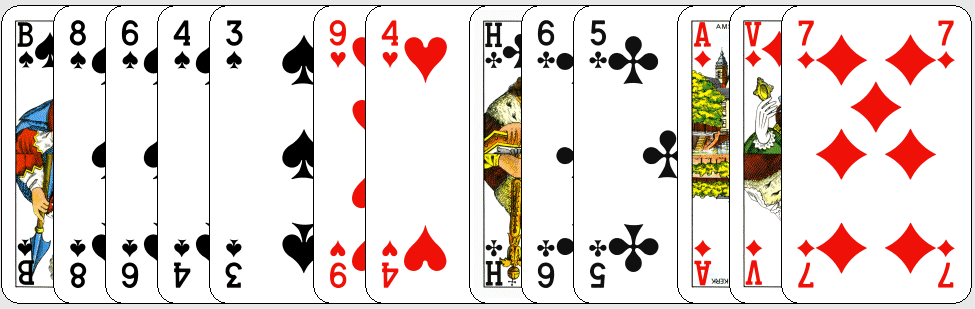 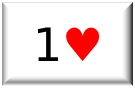 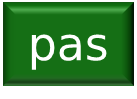 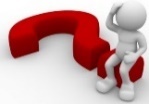 Wat bied je en waarom?
pas
weliswaar 10 punten
5 krt : te zwak voor een goed volgbod
-volgbod: geen aantrekkelijke uitkomst voor partner
In de bieding komen? (4a)
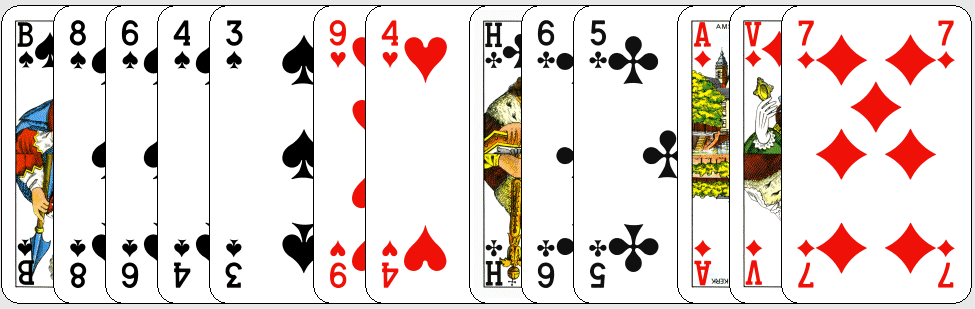 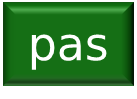 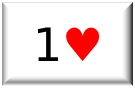 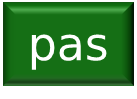 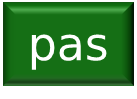 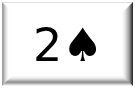 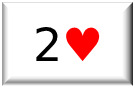 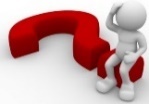 Oost: 5 krt ; 12-14 pnt 
West: 3 krt ; 6-9 pnt
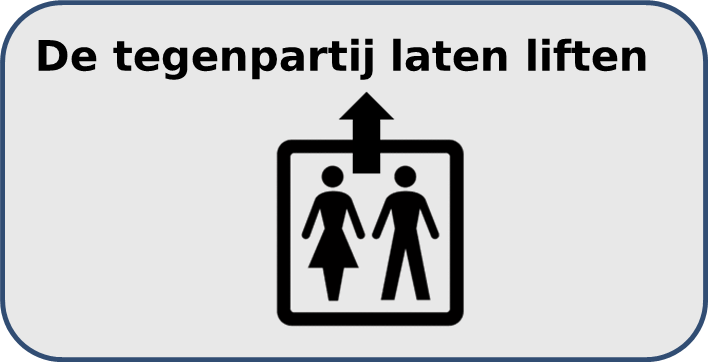 Uitgesteld volgbod
je belooft een 5 krt 
eerst gepast: dus te zwak voor direct volgbod
strijd om de deelscore
O-W: 18-23
Wij:   17-22
grote kans op 
pas, 2 of doublet?
In de bieding komen? (5)
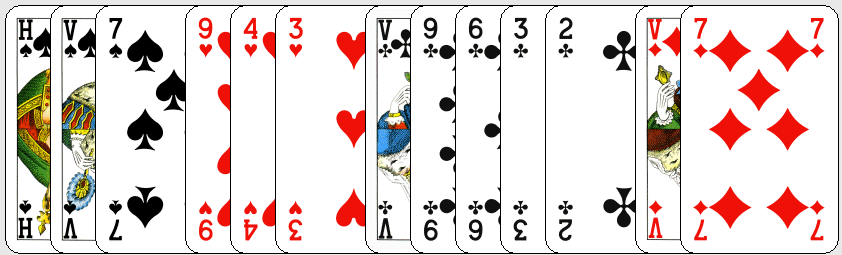 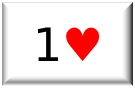 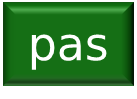 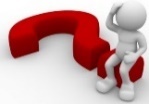 Wat bied je en waarom?
pas
< 10 punten
slechte 5 krt 
In de bieding komen? (5)
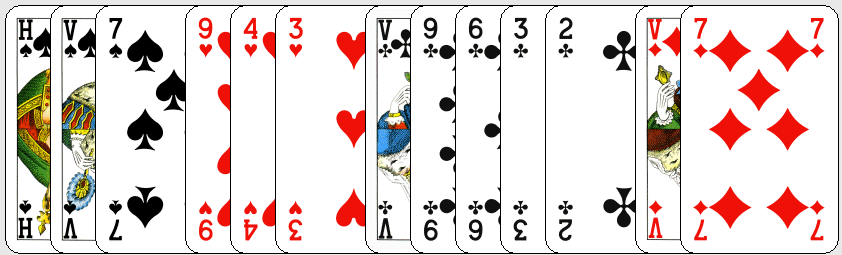 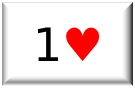 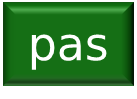 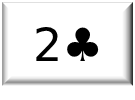 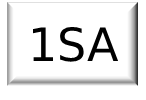 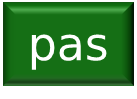 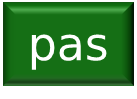 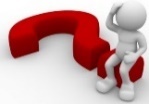 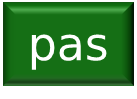 Overweging
West zeker 8 kaarten in  en 
 fit niet zeker
Resultaat -1 (niet-kwetsbaar) een goede score t.o.v. 1SA C
De één past; de ander biedt 2
Oost: 5 krt ; 12-14 pnt 
West: <3 krt ; < 4 krt ; 6-9pt
OW: 18-23
Wij:   17-22
 of ?
Zij geen fit; wij geen fit?
pas, 2 of doublet?
Het hele spel 5a)
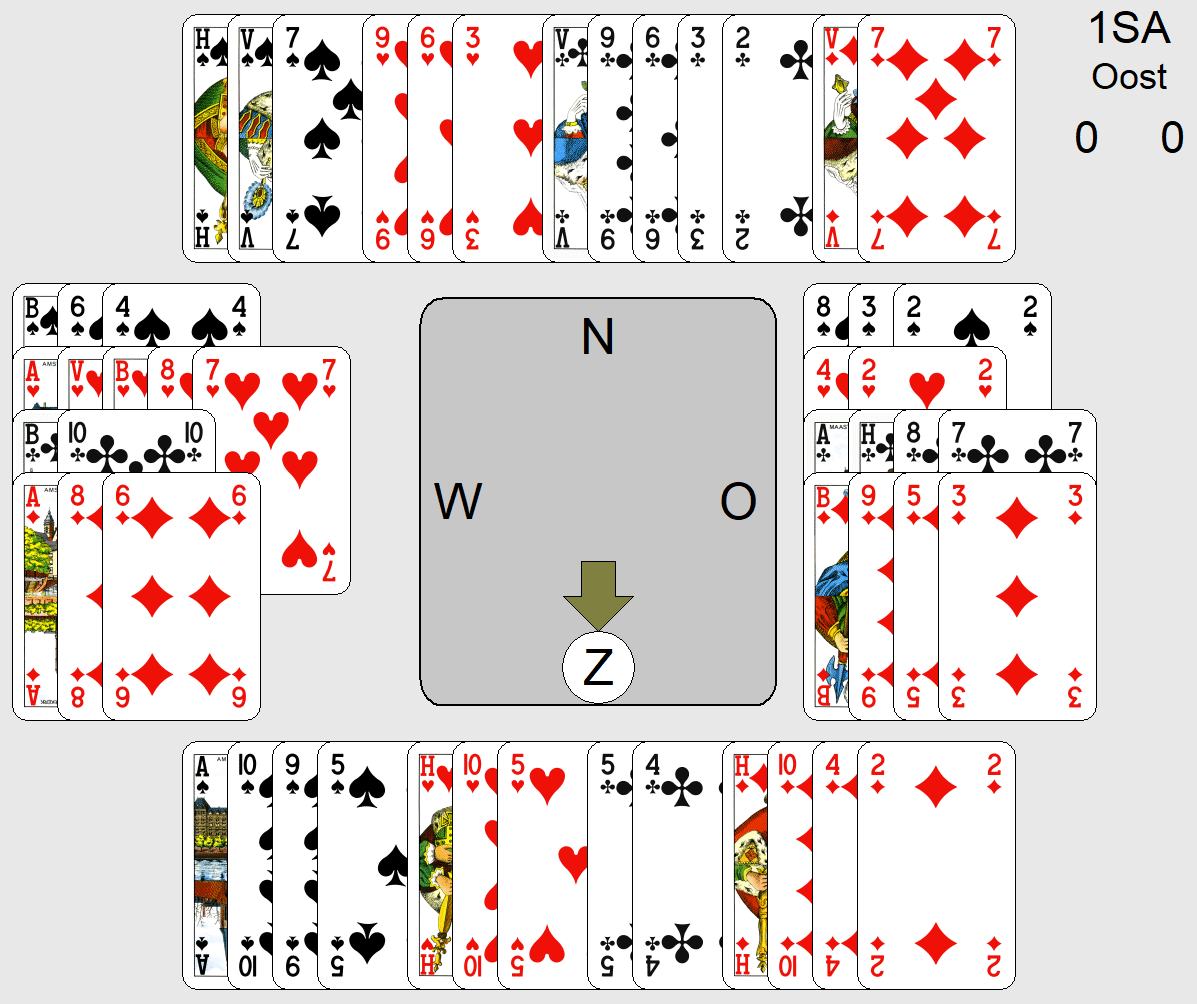 Maximaal te halen slagen (met open kaarten)
Stel niemand kwetsbaar
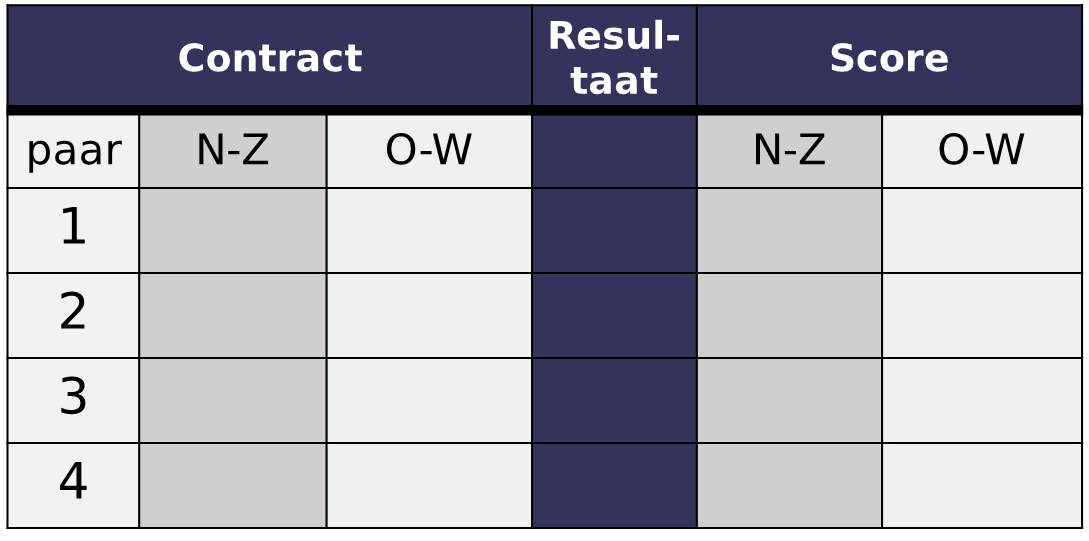 +1
1SA
-120
+120
-2
-100
+100
2
+1
+120
-120
1SA
2
-150
+150
-3
De kwetsbaarheid?
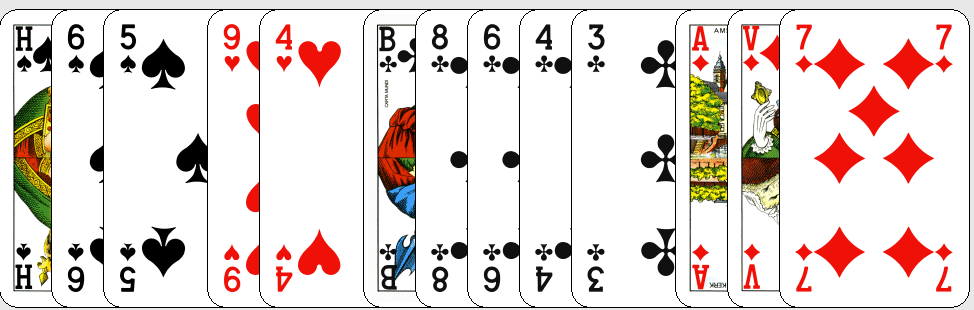 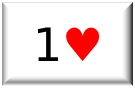 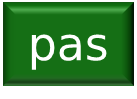 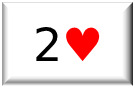 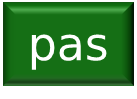 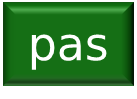 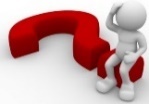 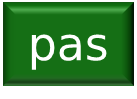 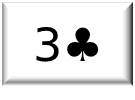 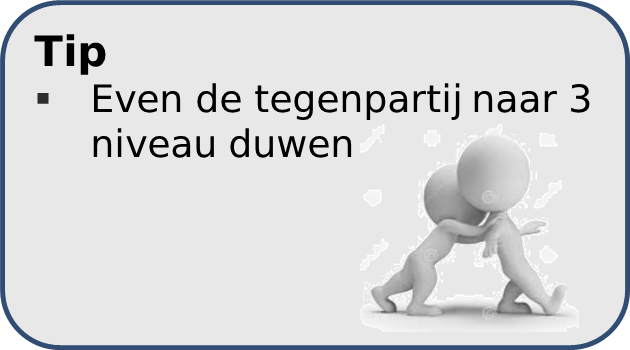 Strijd om deelscore
Als het bieden op 2 niveau dreigt uit te sterven, probeer de TP te liften 
Zeker niet kwetsbaar veilig
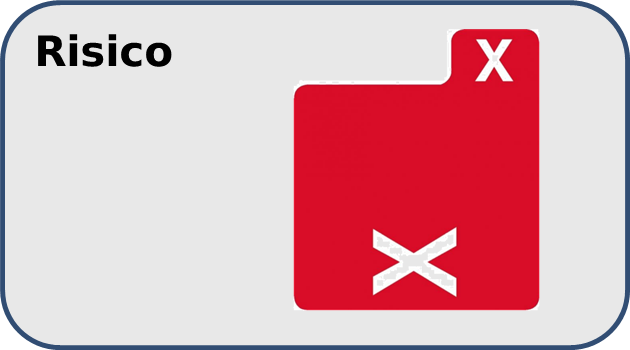 - 110
- 110
-   50
- 100
- 100
- 200
+50
+50
In de sandwich
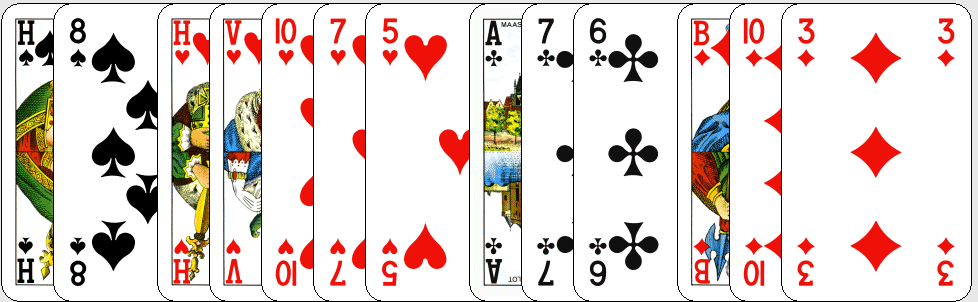 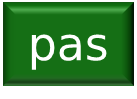 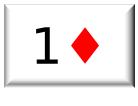 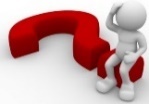 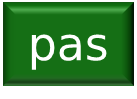 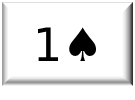 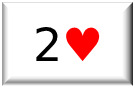 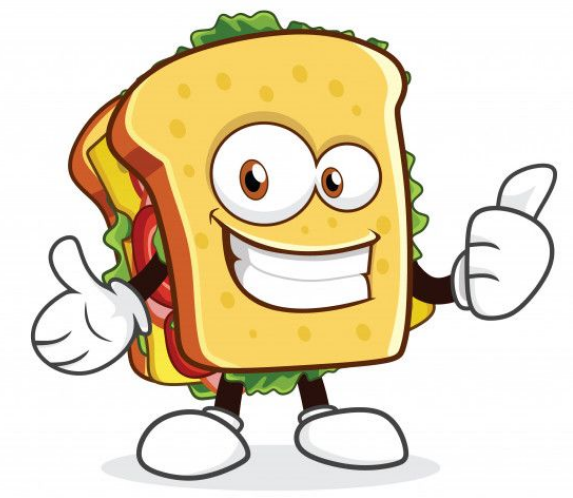 West: 4+ krt ; 12-19 pnt 
Oost: 4+ krt ; 6+ pnt
Onbekend ( nog niets te melden)
Bieden in de sandwich
O-W kunnen nog heel sterk zijn
Kwetsbaar gevaarlijker (X)
Voorzichtigheid geboden
Wel mooie kaart voor de uitkomst
Passen is prima, je komt na 1 nog een keer aan de beurt
13 pnt
5 krt 
pas of 2?
Redbod?
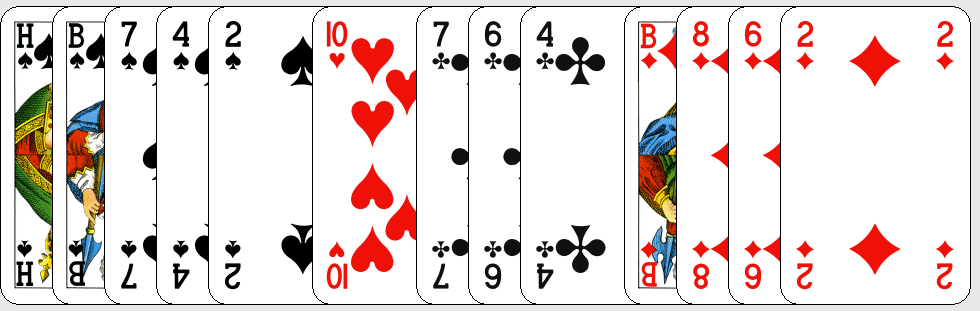 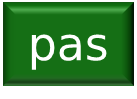 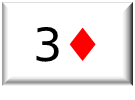 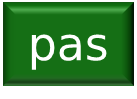 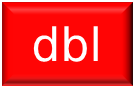 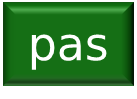 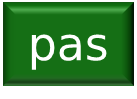 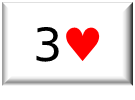 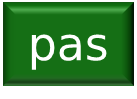 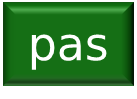 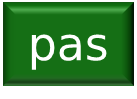 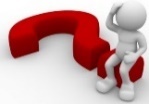 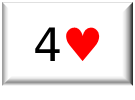 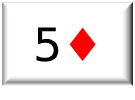 - 620
- 420
- 620
- 150
- 200
- 200
- 500
- 500
- 500
- 800
Definitie ‘de Wet’
‘The Law of Total tricks’
De som van het aantal troeven van beide partijen is gelijk aan de som van het aantal slagen dat beide partijen kunnen halen
Hulpmiddel om te bepalen of je een bod van de TP in een deelscore of manche wel of niet zult uitnemen
Troeven
samen?
19
9
10
Slagen
samen?
10
9
19
11
8
Het deelscoregevecht
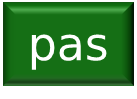 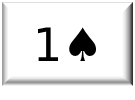 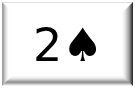 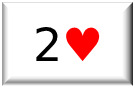 Biedenof
passen?
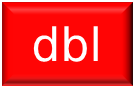 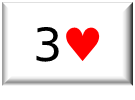 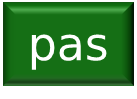 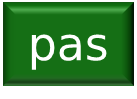 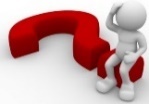 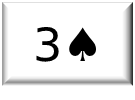 Troeven
samen?
16(17)
8
8(9)
Slagen
samen?
8
8
16
9
7
9
7
Verder na liften?
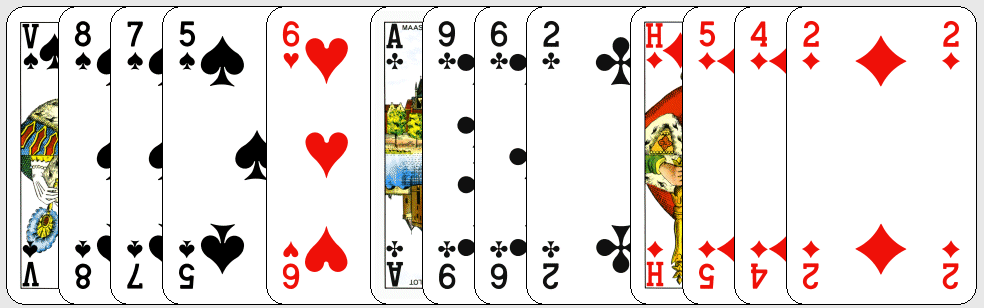 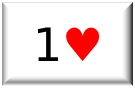 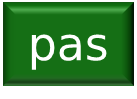 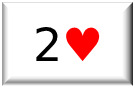 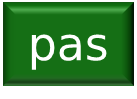 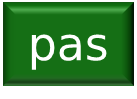 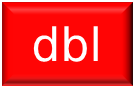 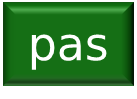 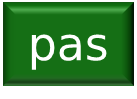 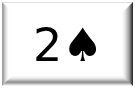 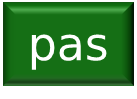 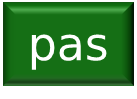 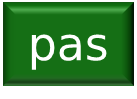 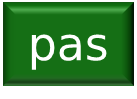 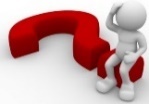 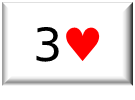  fit (8 of 9 harten samen)
18-23 pnt
Tegenpartij is gelift
Kans dat zij down gaan is groot
Doorbieden verhoogt de kans op een doublet voor straf
 fit (samen 8 troeven)
17-22 pnt
met 8 troeven is het 2 niveau in de deelscore veilig
pas of 3?
Oefeningen
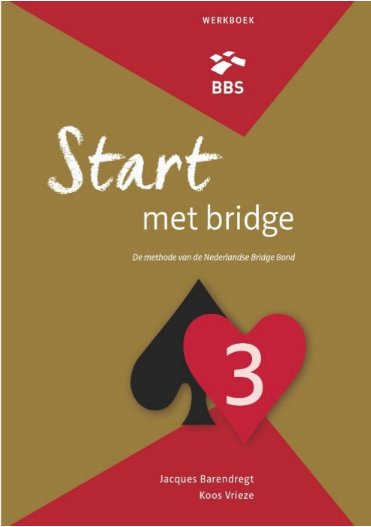 Deze staan in het werkboek behorend bij de lesmethode Start met Bridge 3
Opgave 6A-1
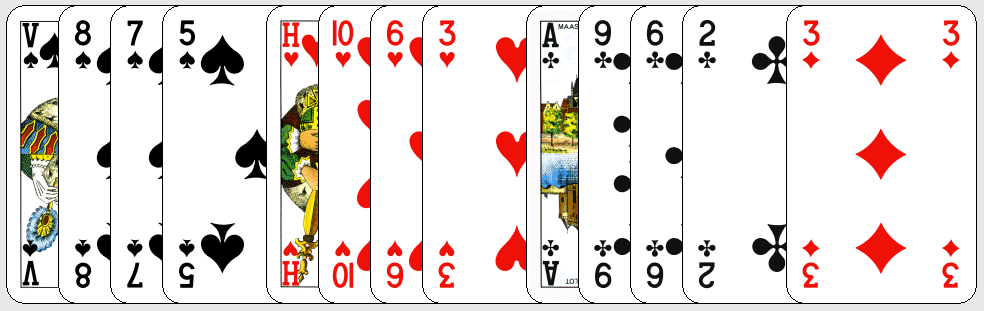 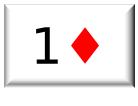 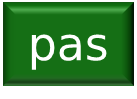 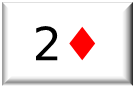 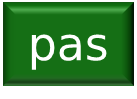 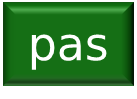 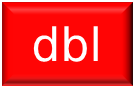 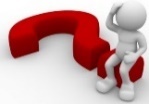 Oost: 4+ krt ; 12-14 pnt 
West: : 4+ krt  <3 krt / ; 6-9
O-W: 18-23
Wij:   17-22
Uitgesteld informatiedoublet
geen openingskracht
alle overige kleuren OK
strijd om de deelscore
,  of ?
Zij een fit; wij een fit?
pas, 2/ of doublet?
Opgave 6A-2
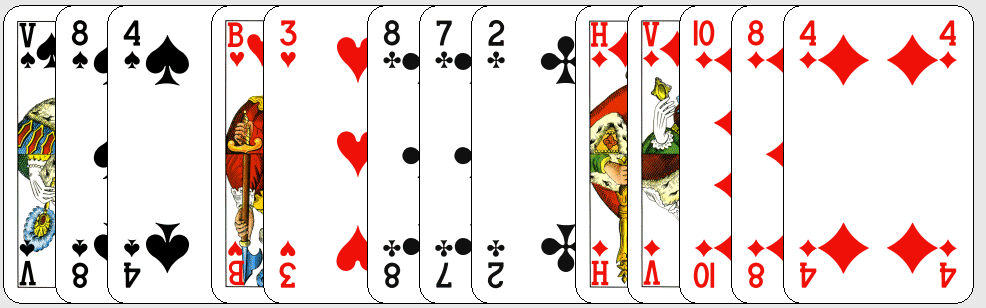 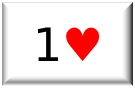 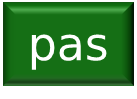 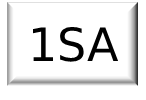 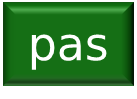 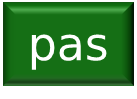 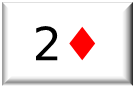 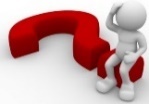 Overweging
West zeker 8 kaarten in  en 
 fit niet zeker
Resultaat -1 (niet-kwetsbaar) een goede score t.o.v. 1SA C
De één past; de ander 2
Oost: 5 krt ; 12-14 pnt 
West: <3 krt ; < 4 krt ; 6-9pt
O-W: 18-23
Wij:   17-22
 of ?
Zij geen fit; wij geen fit?
pas, 2 of doublet?
Opgave 6A-3
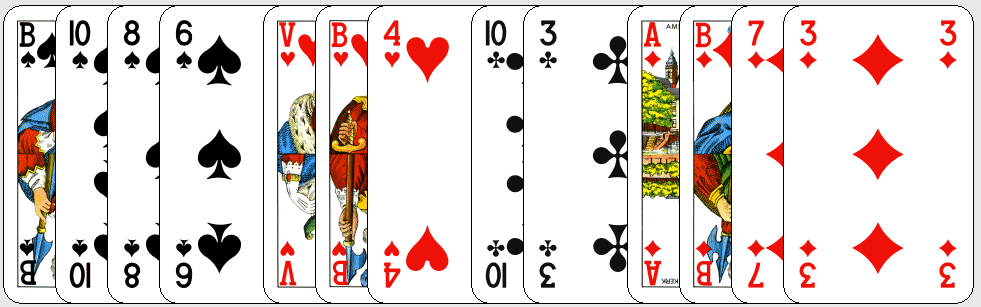 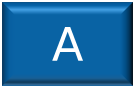 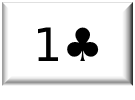 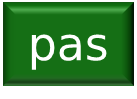 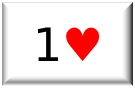 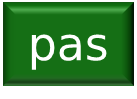 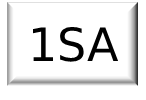 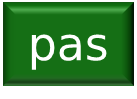 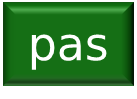 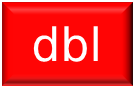 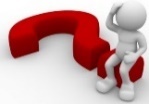 West: 4/5 krt ; 12-14 pnt 
Oost: 4/5 krt ; 6-9 pnt
O-W: 18-23
Wij:   17-22
Overweging
Kans dat er een fit is in  of 
Strijd om de deelscore
Indien kwetsbaar, dan is passen veiliger
 of ?
Zij geen fit? Wij geen fit?
pas, of doublet?
Opgave 6A-4
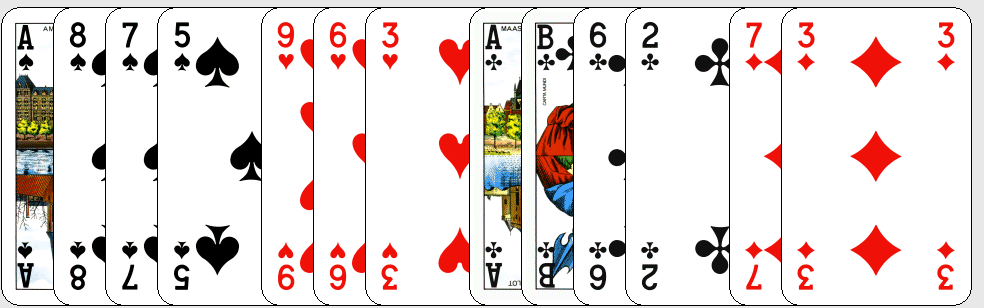 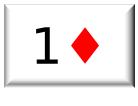 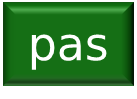 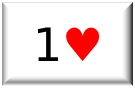 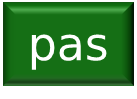 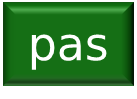 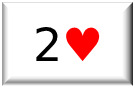 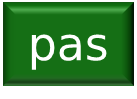 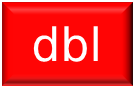 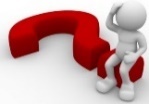 Uitgesteld informatiedoublet
geen openingskracht
Partner, kies maar tussen  of  
strijd om de deelscore
West: 4 krt /; 12-14 pnt 
Oost: 4 krt ; 6-9 pnt
O-W: 18-23
Wij:   17-22
 of ?
Zij een fit? Wij een fit?
pas, of doublet?
Extra Biedoefening (1a)
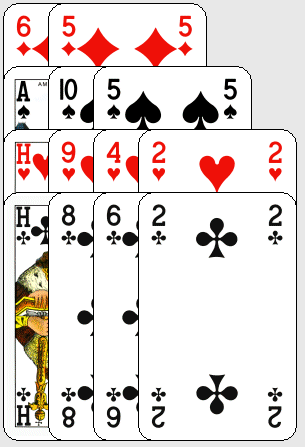 N / -
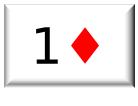 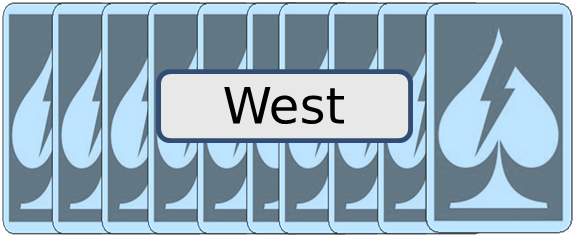 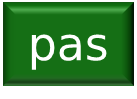 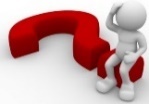 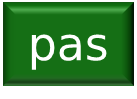 nog niets te melden
Extra Biedoefening (1b)
N / -
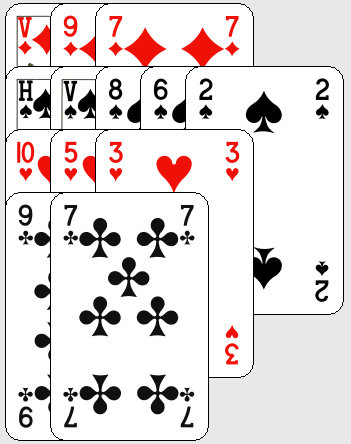 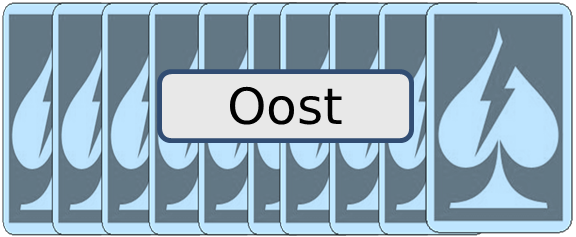 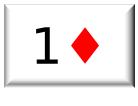 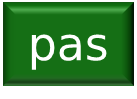 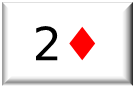 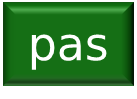 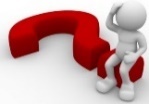 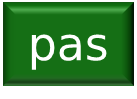 nog niets te melden
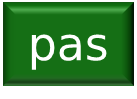 nog niets te melden
Extra Biedoefening (1c)
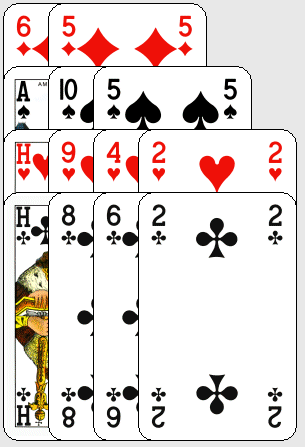 N / -
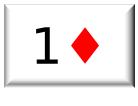 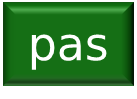 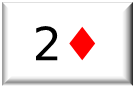 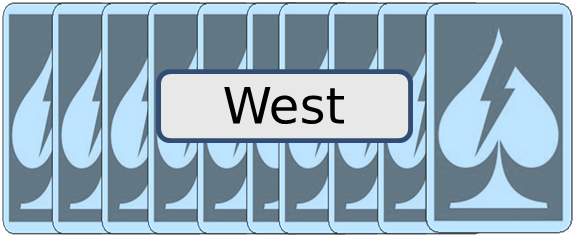 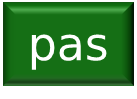 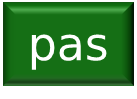 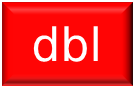 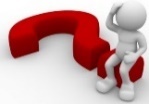 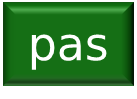 nog niets te melden
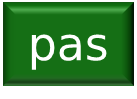 uitgesteld info dbl
strijd om deelscore
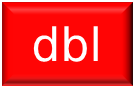 nog niets te melden
Extra Biedoefening (1d)
N / -
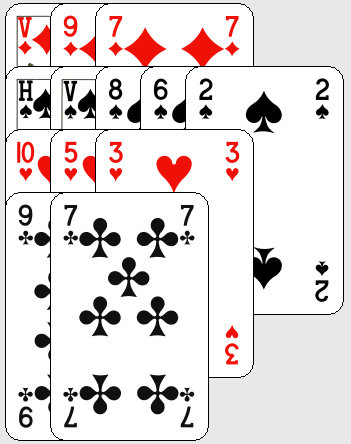 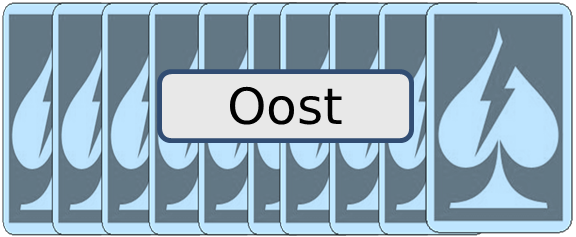 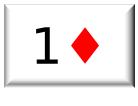 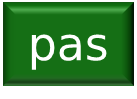 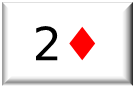 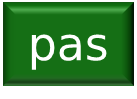 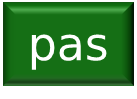 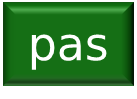 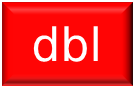 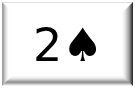 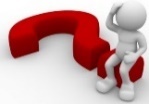 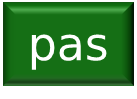 nog niets te melden
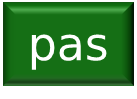 uitgesteld info dbl
strijd om deelscore
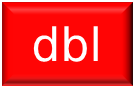 nog niets te melden
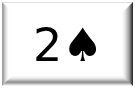 4+ krt 
Extra Biedoefening (1e)
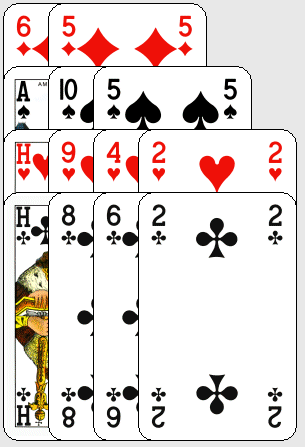 N / -
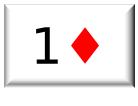 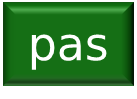 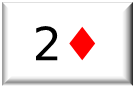 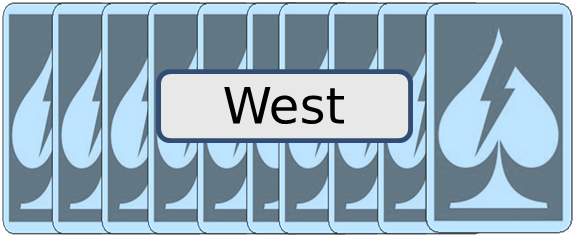 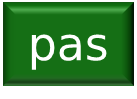 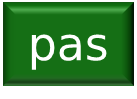 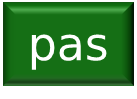 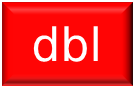 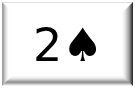 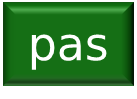 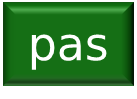 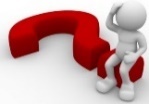 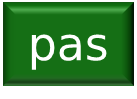 nog niets te melden
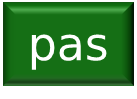 uitgesteld info dbl
strijd om deelscore
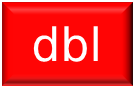 nog niets te melden
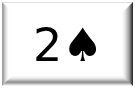 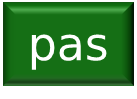 4+ krt 
2 prima uitneembod
Extra Biedoefening (1f)
N / -
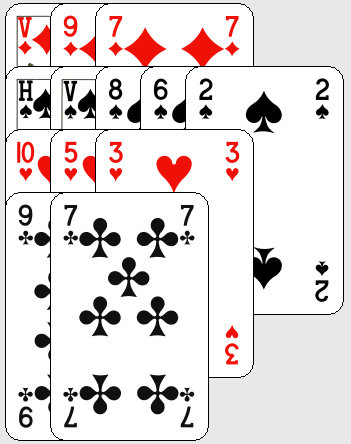 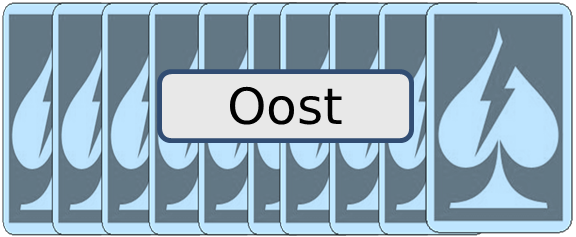 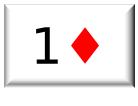 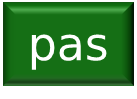 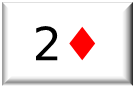 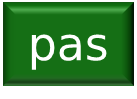 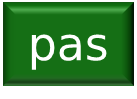 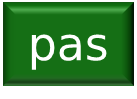 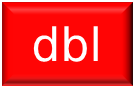 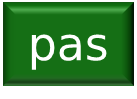 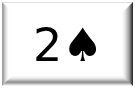 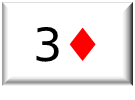 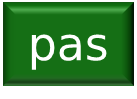 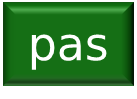 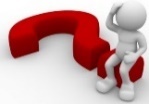 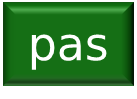 nog niets te melden
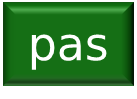 uitgesteld info dbl
strijd om deelscore
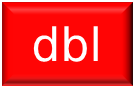 nog niets te melden
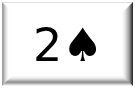 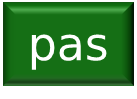 4+ krt 
2 prima uitneembod
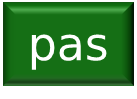 niets extra’s
Extra Biedoefening (1g)
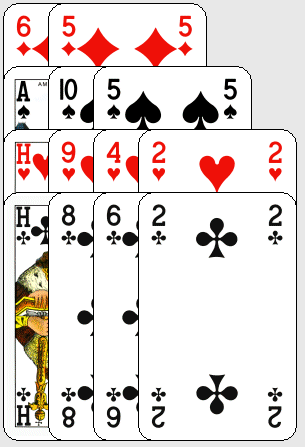 N / -
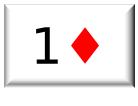 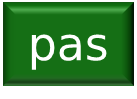 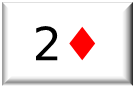 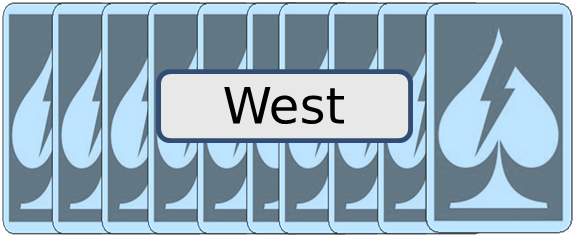 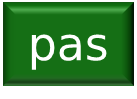 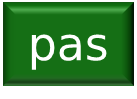 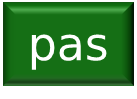 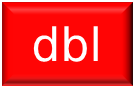 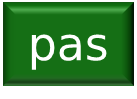 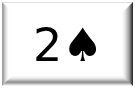 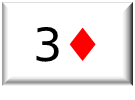 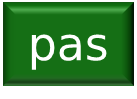 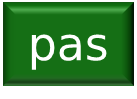 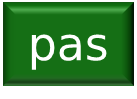 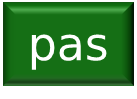 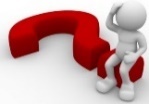 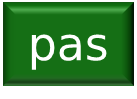 nog niets te melden
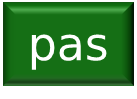 uitgesteld info dbl
strijd om deelscore
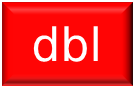 nog niets te melden
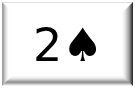 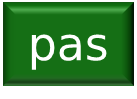 4+ krt 
2 prima uitneembod
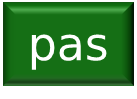 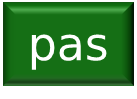 niets extra’s
tegenpartij  gelift OK
Extra Biedoefening (1)
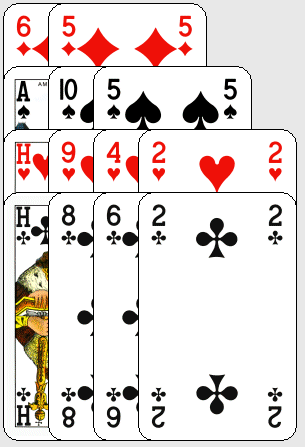 N / -
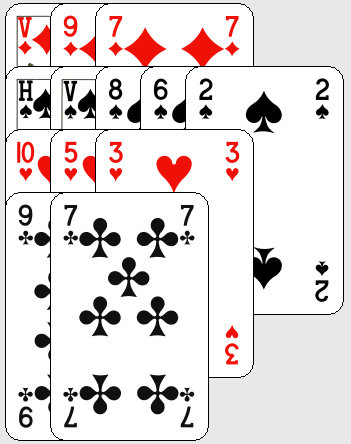 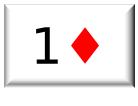 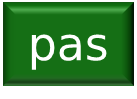 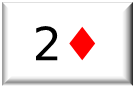 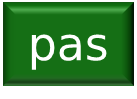 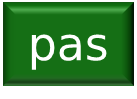 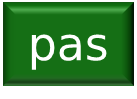 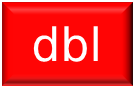 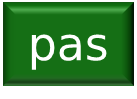 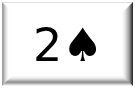 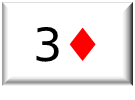 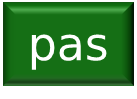 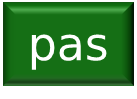 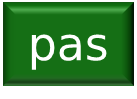 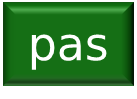 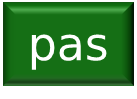 nog niets te melden
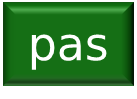 uitgesteld info dbl
strijd om deelscore
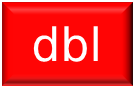 nog niets te melden
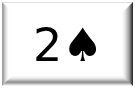 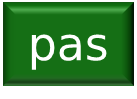 4+ krt 
2 prima uitneembod
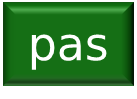 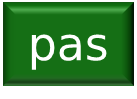 niets extra’s
tegenpartij  gelift OK
Extra Biedoefening (1)
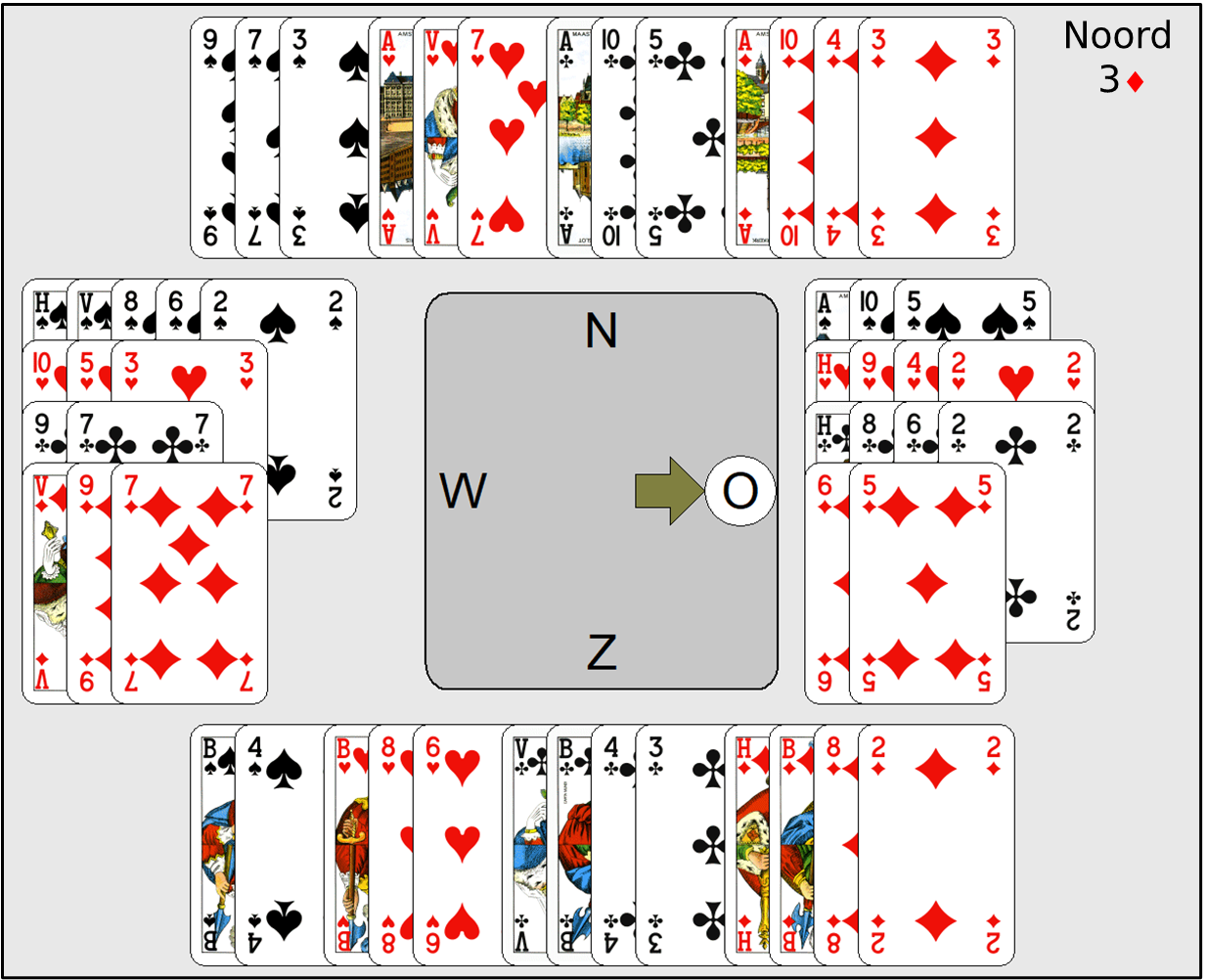 Het hele spel
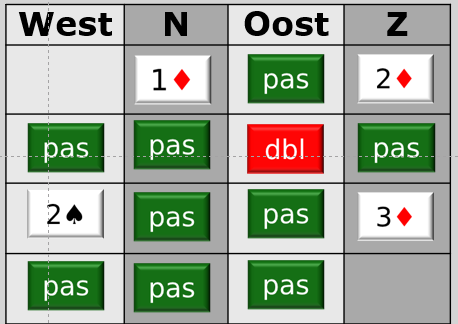 Extra Biedoefening (2a)
O/ NZ
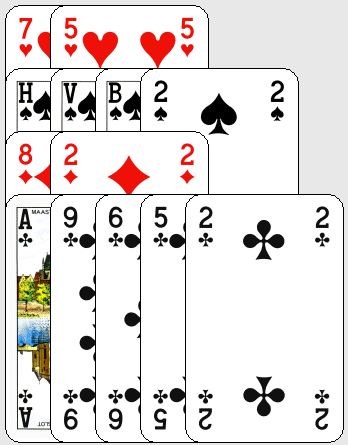 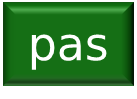 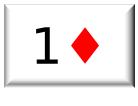 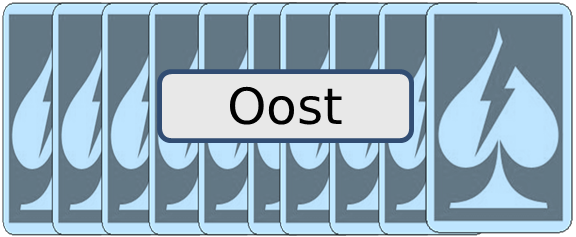 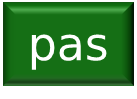 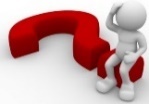 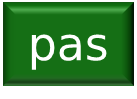 geen opening
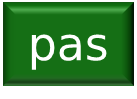 nog niets te melden
Extra Biedoefening (2b)
O/ NZ
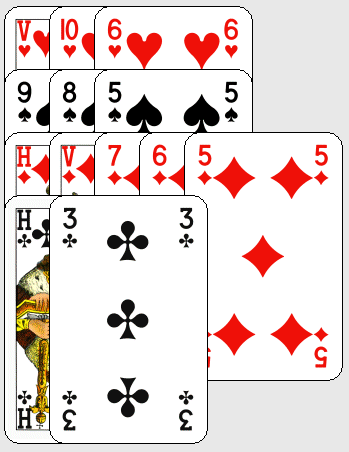 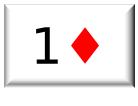 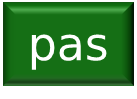 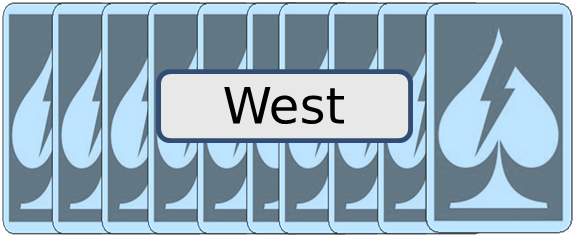 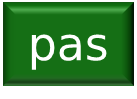 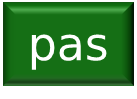 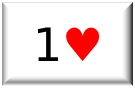 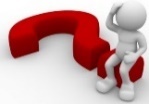 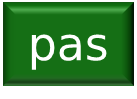 geen opening
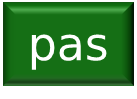 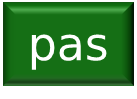 nog niets te melden
nog niets te melden
Extra Biedoefening (2c)
O/ NZ
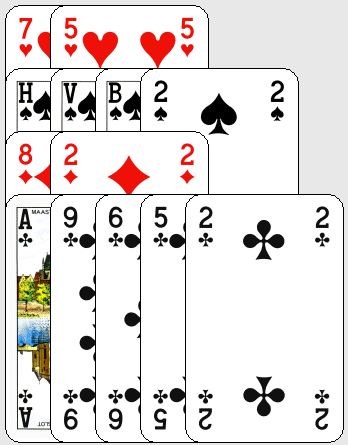 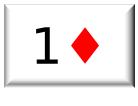 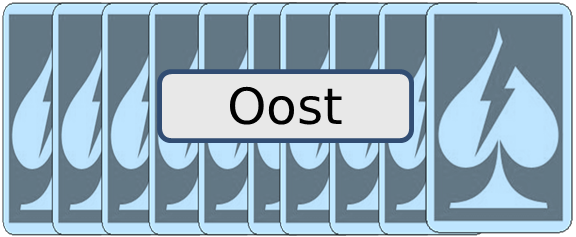 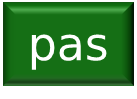 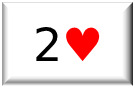 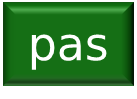 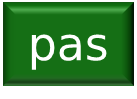 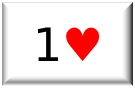 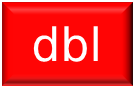 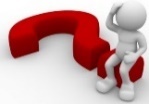 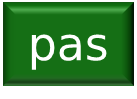 geen opening
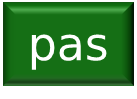 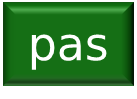 nog niets te melden
nog niets te melden
uitgesteld info dbl
overige 2 kleuren
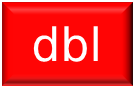 Extra Biedoefening (2d)
O/ NZ
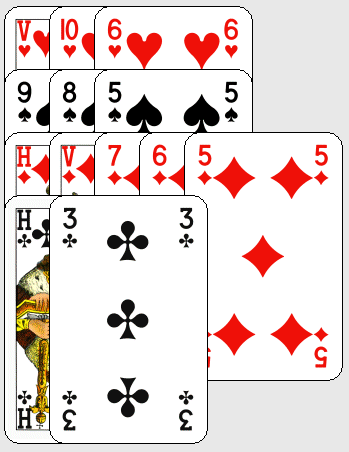 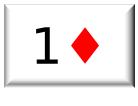 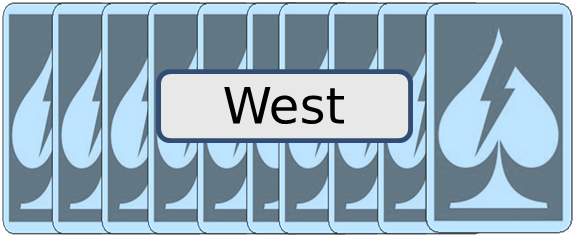 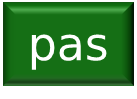 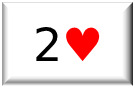 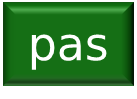 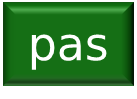 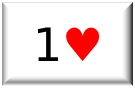 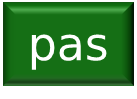 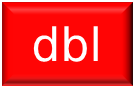 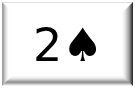 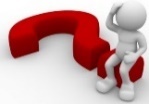 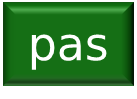 geen opening
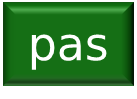 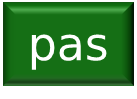 nog niets te melden
nog niets te melden
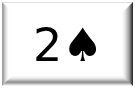 uitgesteld info dbl
overige 2 kleuren
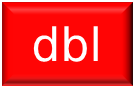 voorkeur voor 
Extra Biedoefening (2e)
Z/ OW
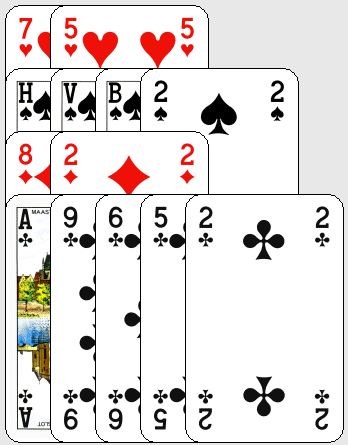 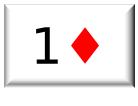 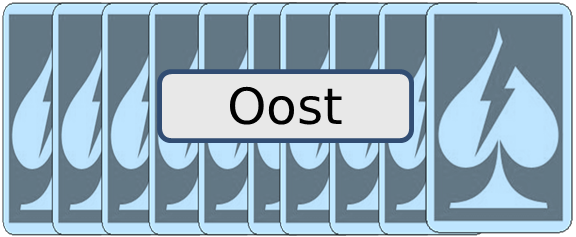 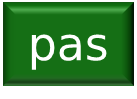 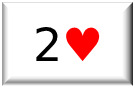 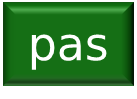 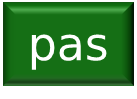 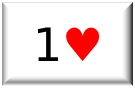 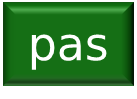 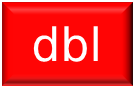 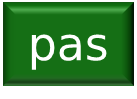 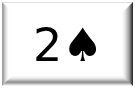 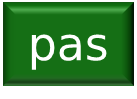 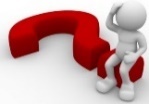 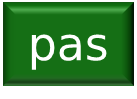 geen opening
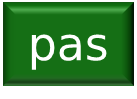 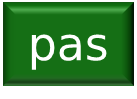 nog niets te melden
nog niets te melden
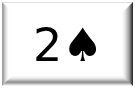 uitgesteld info dbl
overige 2 kleuren
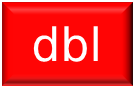 voorkeur voor 
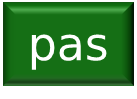 2 prima uitneembod
Extra Biedoefening (2)
Z/ OW
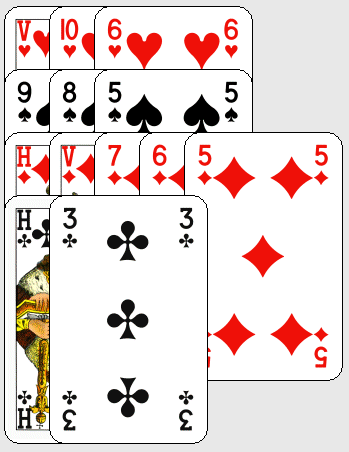 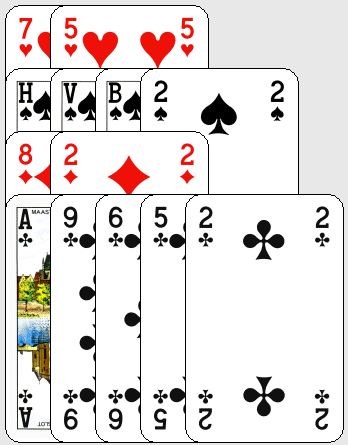 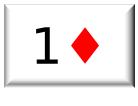 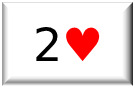 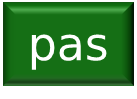 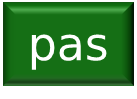 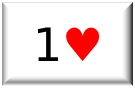 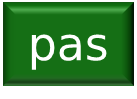 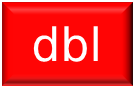 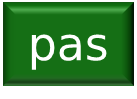 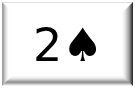 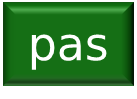 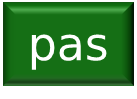 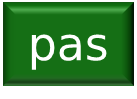 nog niets te melden
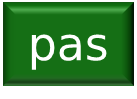 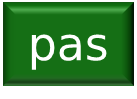 nog niets te melden
nog niets te melden
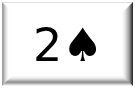 uitgesteld info dbl
overige 2 kleuren
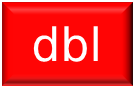 voorkeur voor 
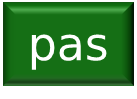 2 prima uitneembod
Extra Biedoefening (2)
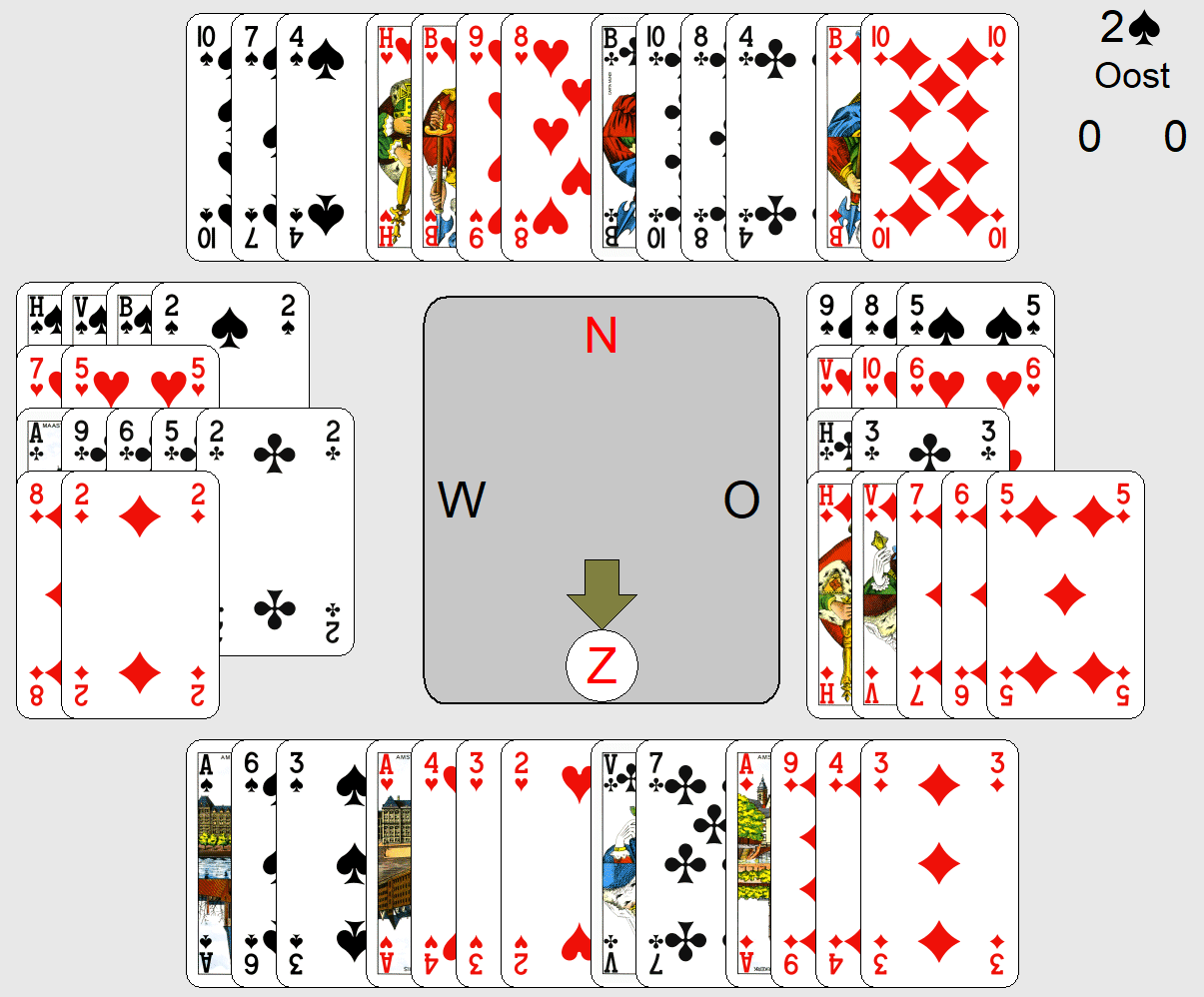 Het hele spel
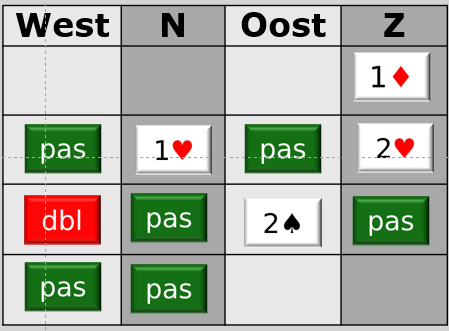 Extra Biedoefening (3a)
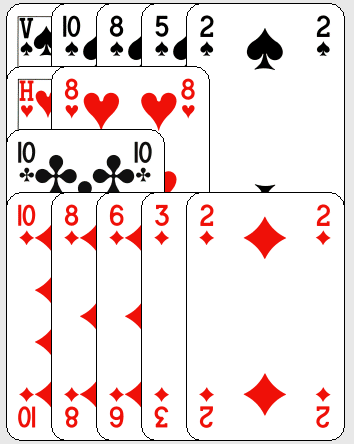 N/ NZ
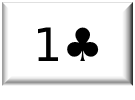 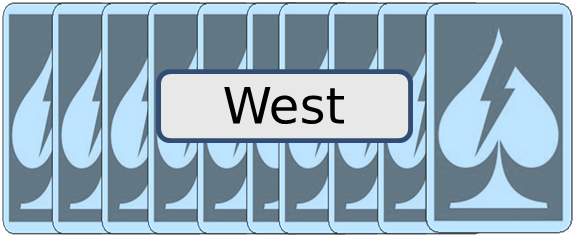 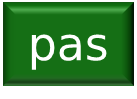 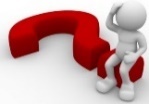 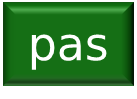 nog niets te melden
Extra Biedoefening (3b)
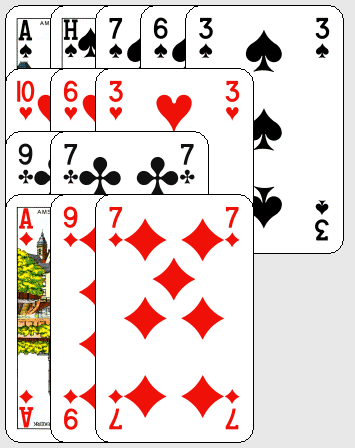 N/ NZ
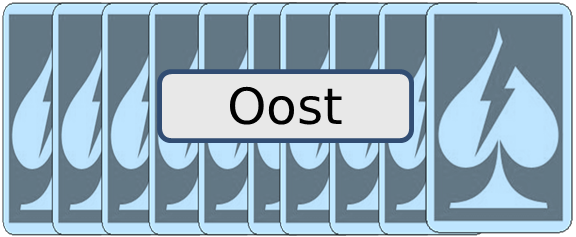 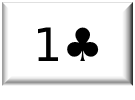 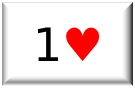 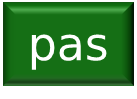 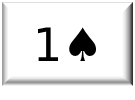 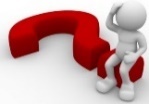 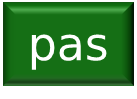 nog niets te melden
5+ krt (in de sandwich)
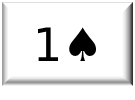 Extra Biedoefening (3c)
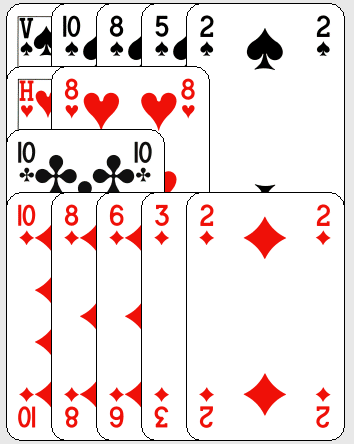 N/ NZ
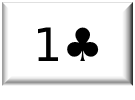 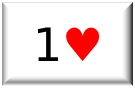 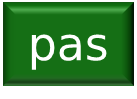 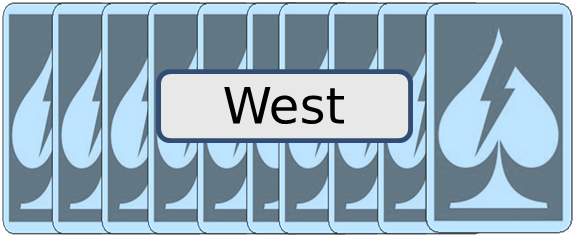 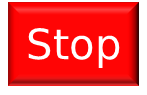 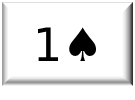 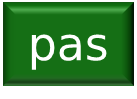 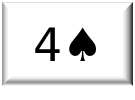 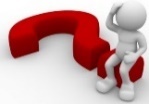 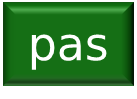 nog niets te melden
samen 10 troeven
veilig volgens ‘de Wet’
5+ krt (in de sandwich)
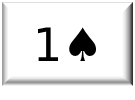 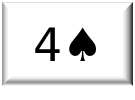 Extra Biedoefening (3d)
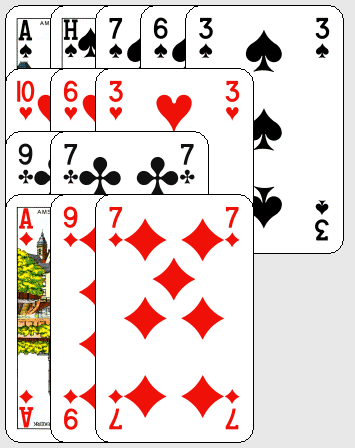 N/ NZ
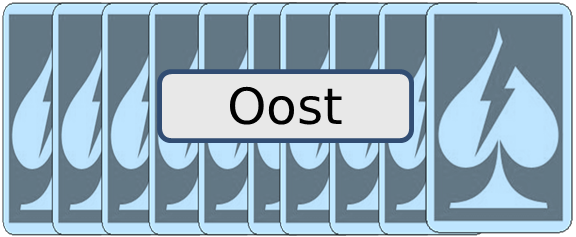 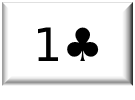 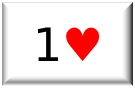 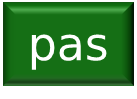 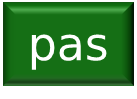 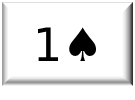 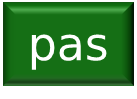 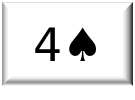 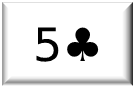 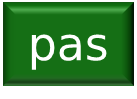 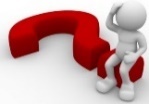 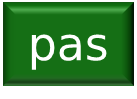 nog niets te melden
samen 10 troeven
veilig volgens ‘de Wet’
5+ krt (in de sandwich)
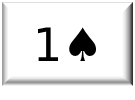 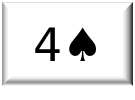 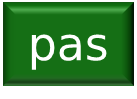 prima; TP onder druk zetten
Extra Biedoefening (3d)
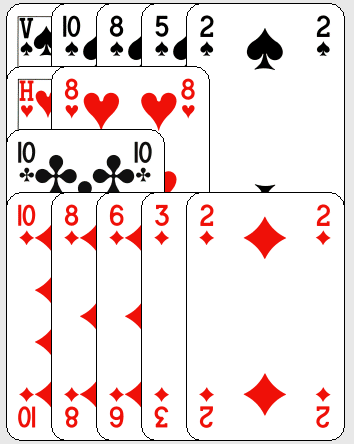 N/ NZ
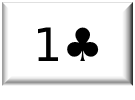 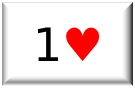 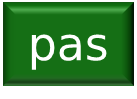 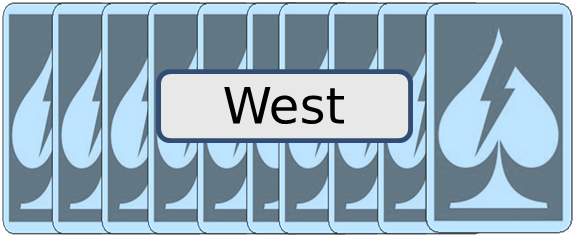 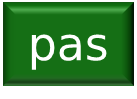 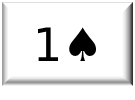 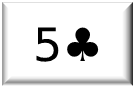 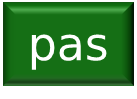 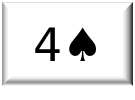 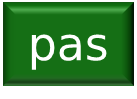 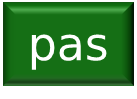 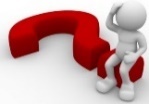 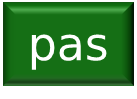 nog niets te melden
samen 10 troeven
veilig volgens ‘de Wet’
5+ krt (in de sandwich)
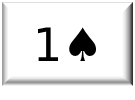 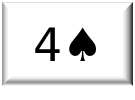 Dilemma
Maken NZ 5 of gaan ze down
Hoeveel down in 5
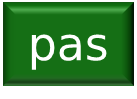 prima; TP onder druk zetten
Extra Biedoefening (3)
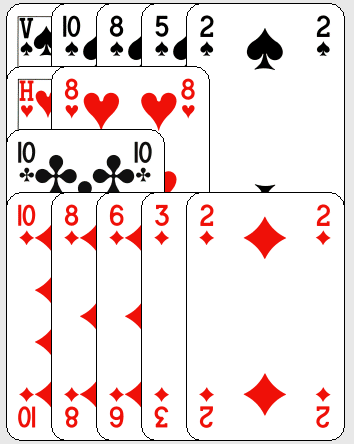 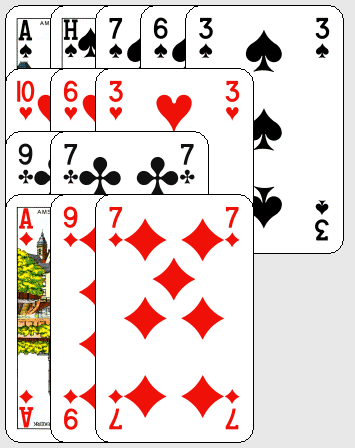 N/ NZ
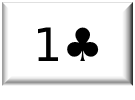 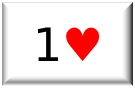 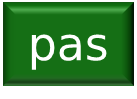 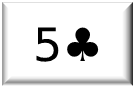 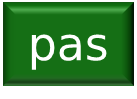 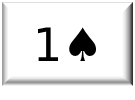 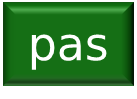 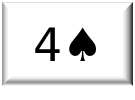 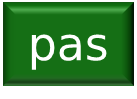 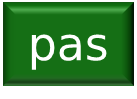 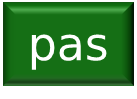 nog niets te melden
samen 10 troeven
veilig volgens ‘de Wet’
5+ krt (in de sandwich)
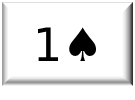 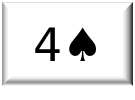 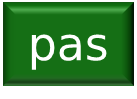 prima; TP onder druk zetten
Extra Biedoefening (3)
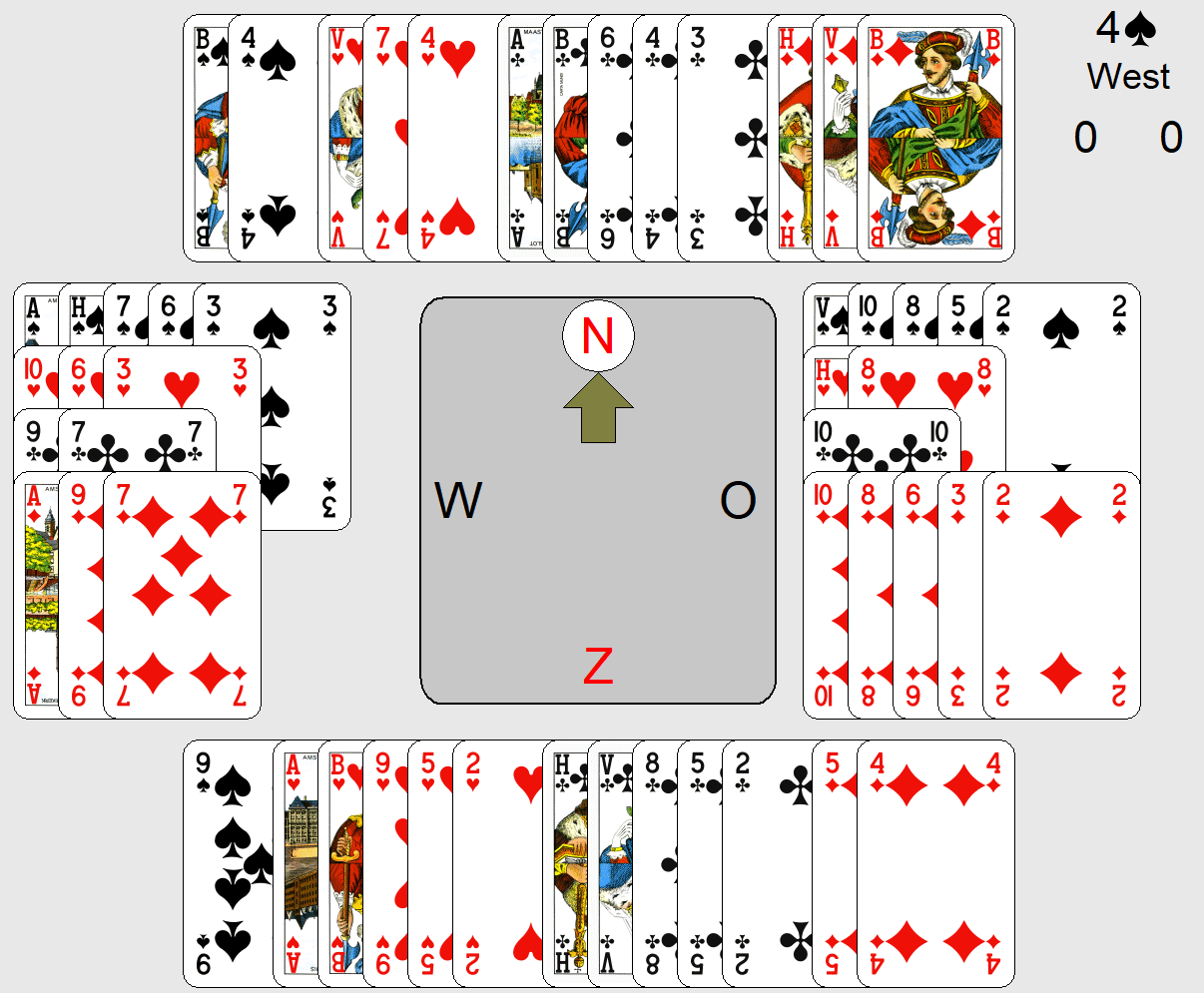 Het hele spel
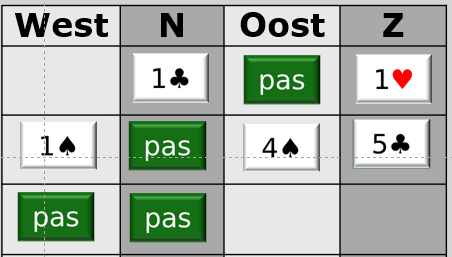 Extra Biedoefening (4a)
N/ -
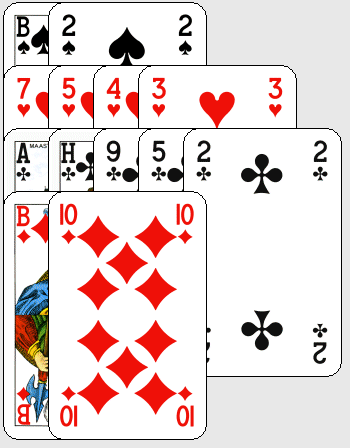 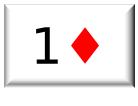 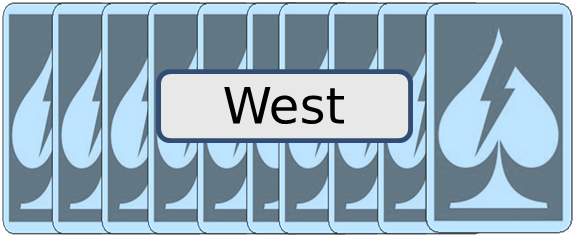 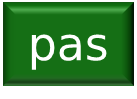 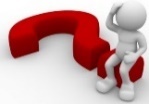 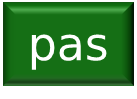 nog niets te melden
Extra Biedoefening (4b)
N/ -
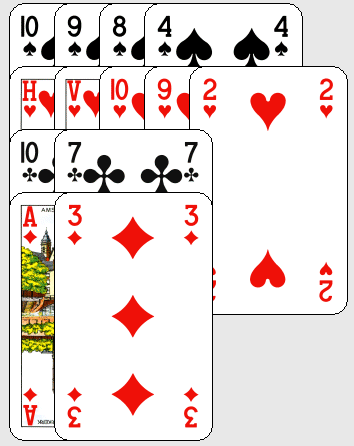 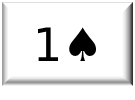 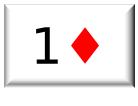 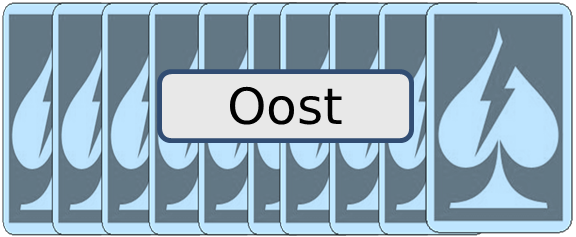 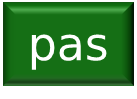 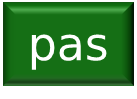 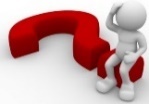 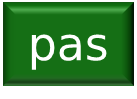 nog niets te melden
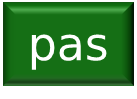 nog niets te melden
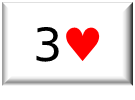 Extra Biedoefening (4c)
N/ -
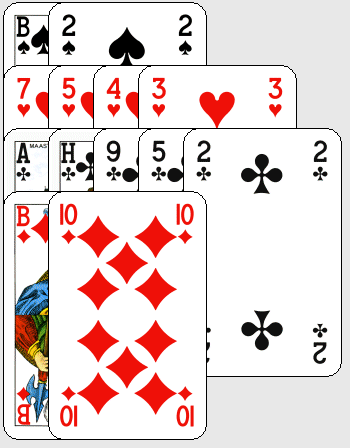 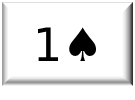 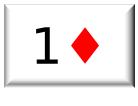 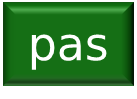 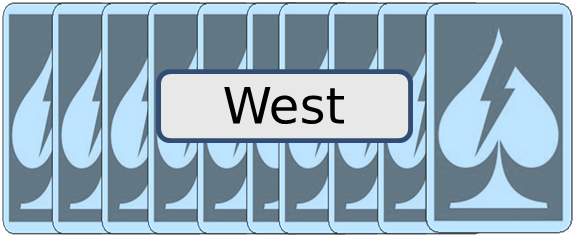 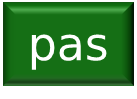 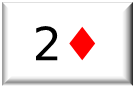 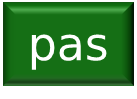 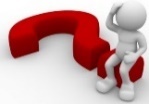 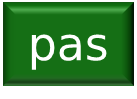 nog niets te melden
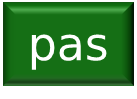 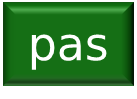 nog niets te melden
nog niets te melden
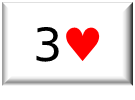 Extra Biedoefening (4d)
N/ -
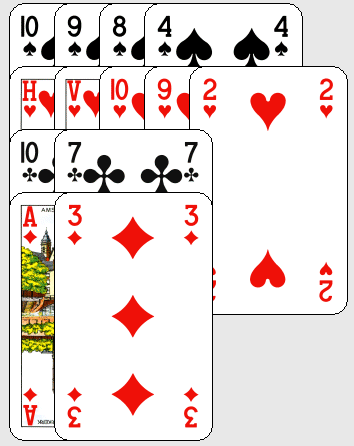 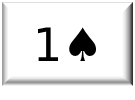 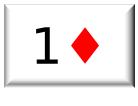 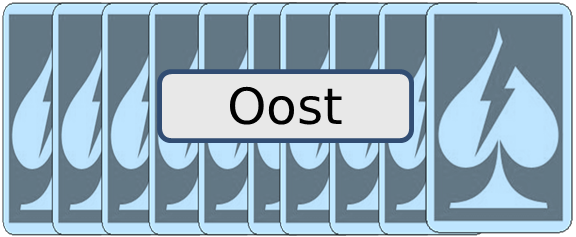 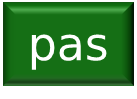 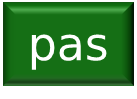 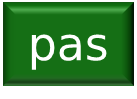 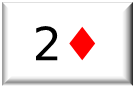 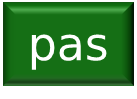 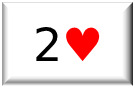 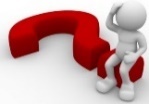 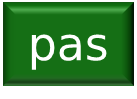 nog niets te melden
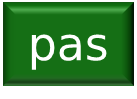 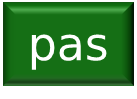 nog niets te melden
nog niets te melden
5 krt ; 8-9 pnt
strijd om deelscore
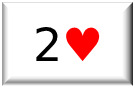 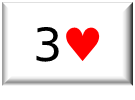 Extra Biedoefening (4e)
N/ -
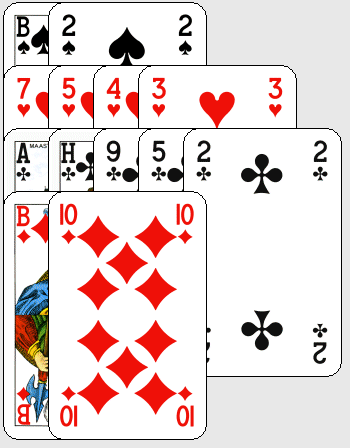 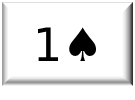 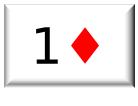 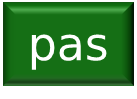 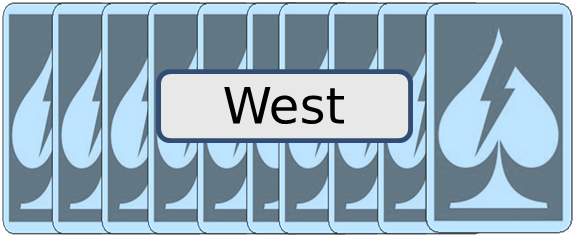 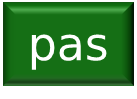 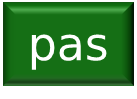 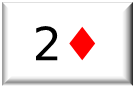 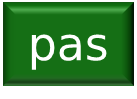 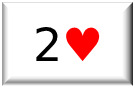 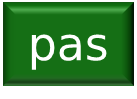 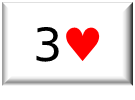 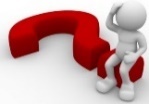 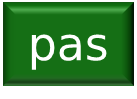 nog niets te melden
Onder druk zetten
Zet in de strijd om de deelscore de tegenpartij onder druk
met 9 troeven is het 3 niveau veilig
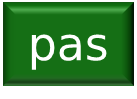 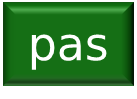 nog niets te melden
nog niets te melden
5 krt ; 8-9 pnt
strijd om deelscore
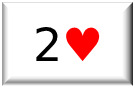 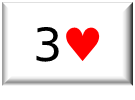 4 krt steun (samen 9 troeven; ‘de Wet’)
Extra Biedoefening (4f)
N/ -
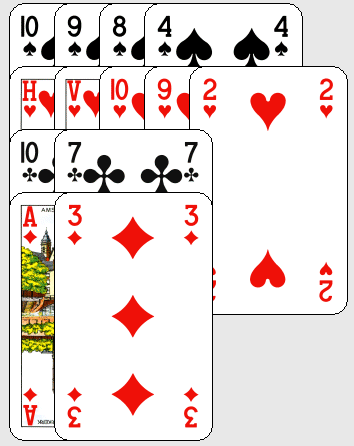 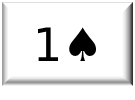 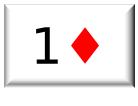 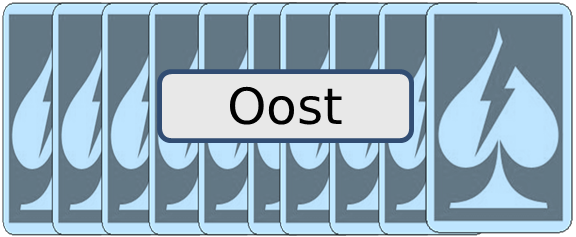 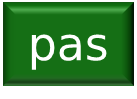 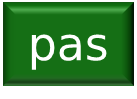 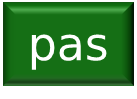 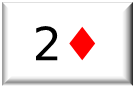 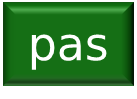 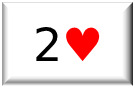 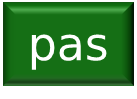 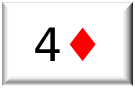 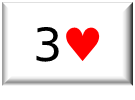 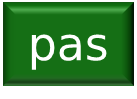 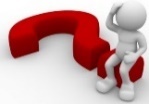 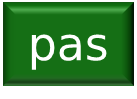 nog niets te melden
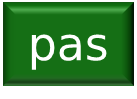 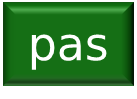 nog niets te melden
nog niets te melden
5 krt ; 8-9 pnt
strijd om deelscore
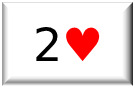 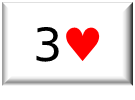 4 krt steun (samen 9 troeven; ‘de Wet’)
doel bereikt; 
NZ gelift
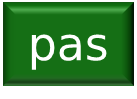 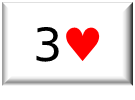 Extra Biedoefening (4)
N/ -
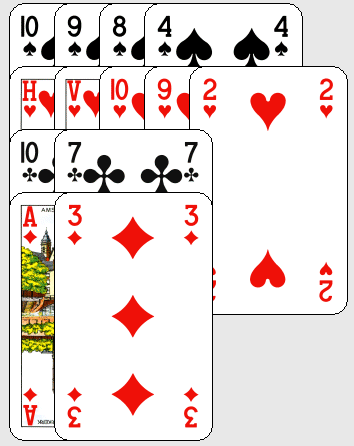 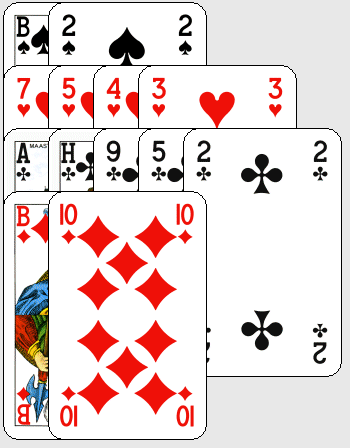 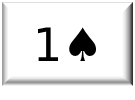 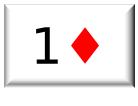 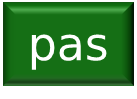 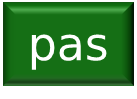 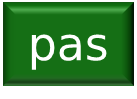 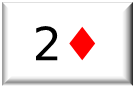 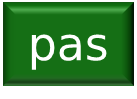 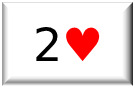 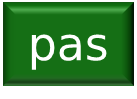 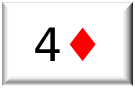 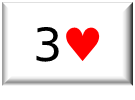 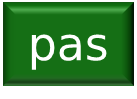 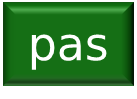 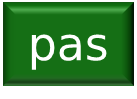 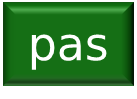 nog niets te melden
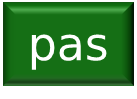 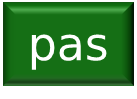 nog niets te melden
nog niets te melden
5 krt ; 8-9 pnt
strijd om deelscore
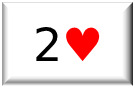 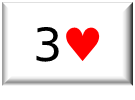 4 krt steun (samen 9 troeven; ‘de Wet’)
doel bereikt; 
NZ gelift
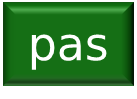 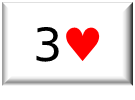 Spel 1
We gaan spelen!
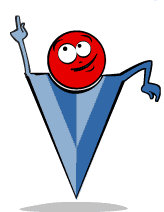 Spel 1
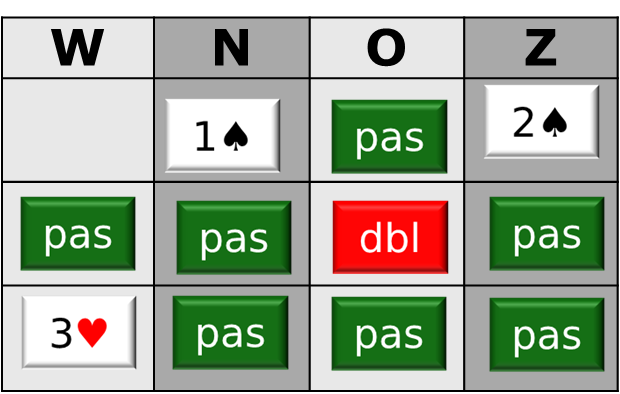 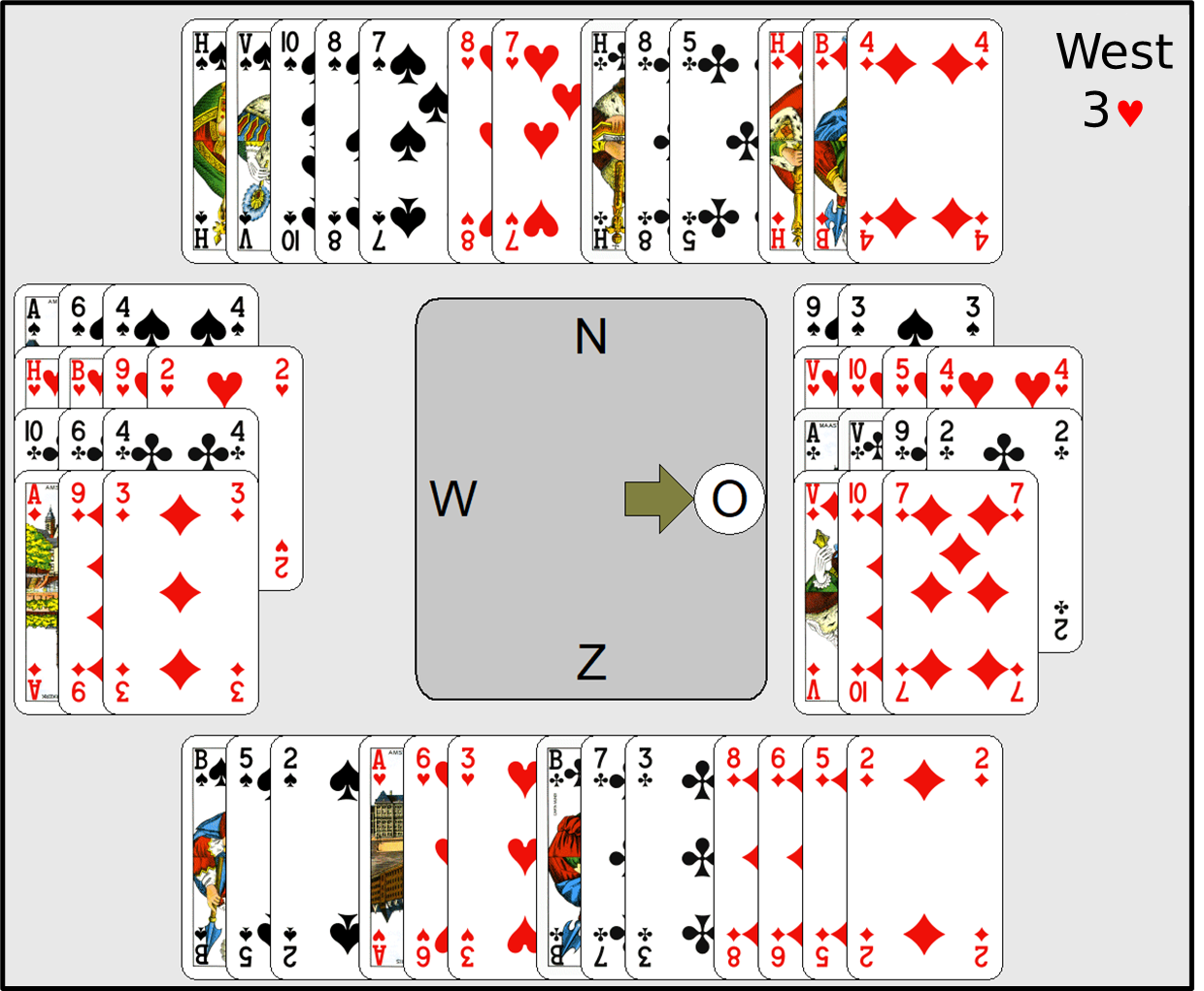 Uitkomst: H
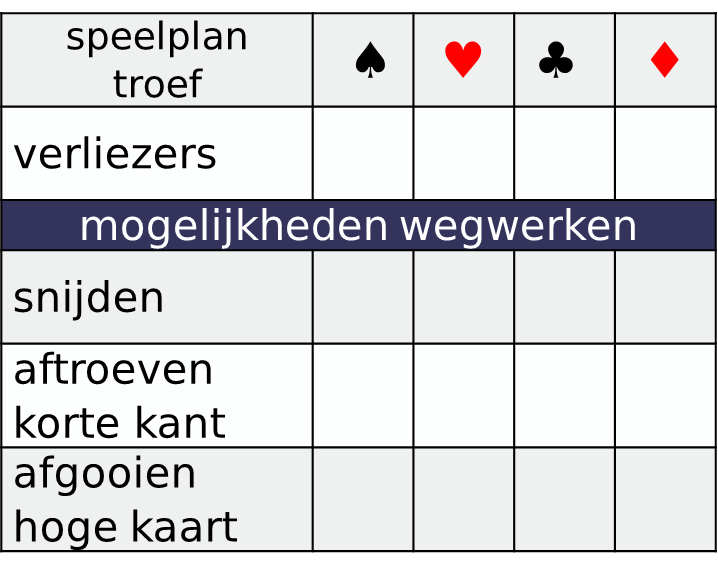 1
1
2
2
2
1
1
Speelplan
Informatie uit het bieden:
wij 22 pnt; dus NZ: 12-6
als Zuid A laat zien, weet je dat Zuid alleen nog 2 Boeren kan hebben
Spel 2
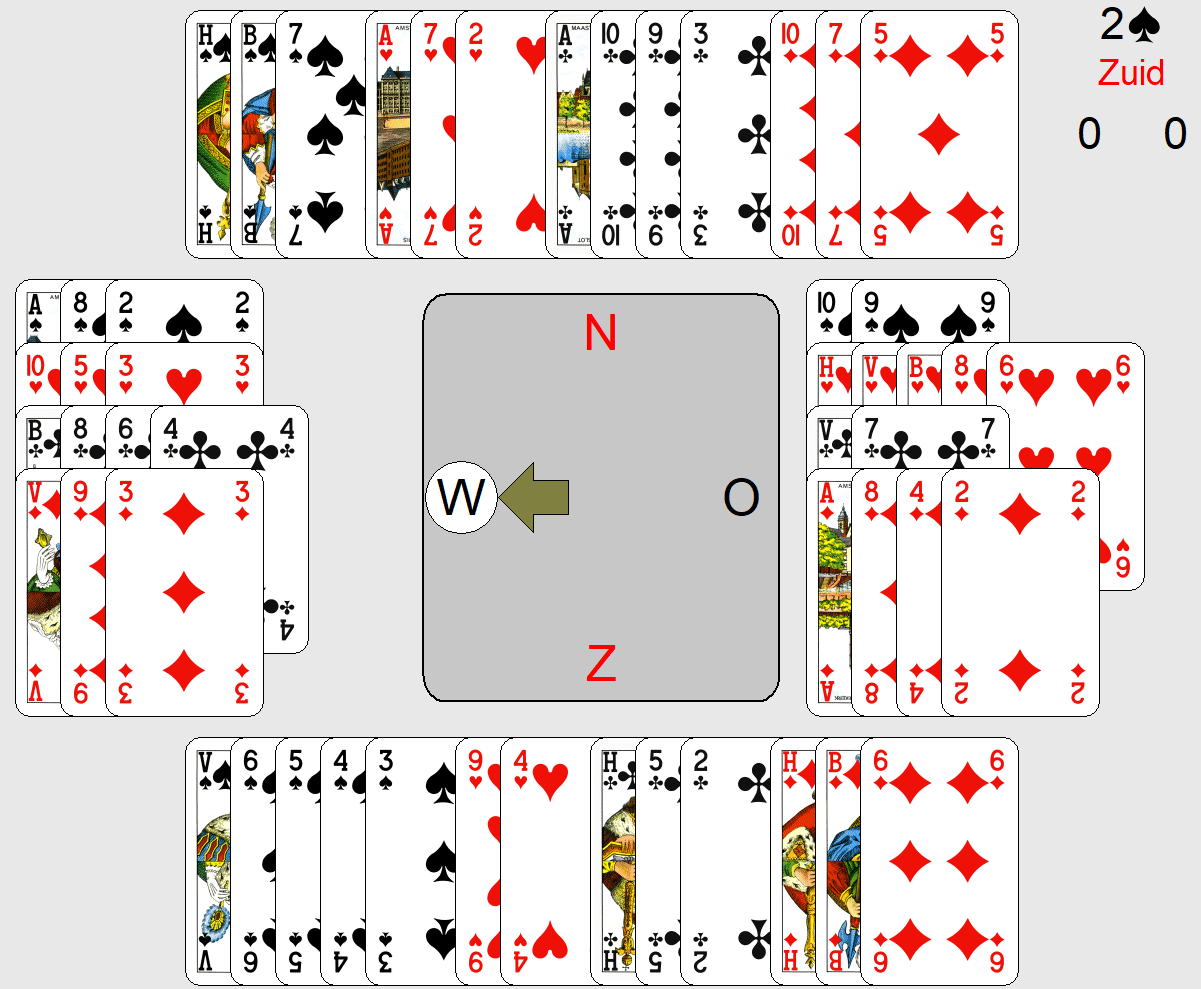 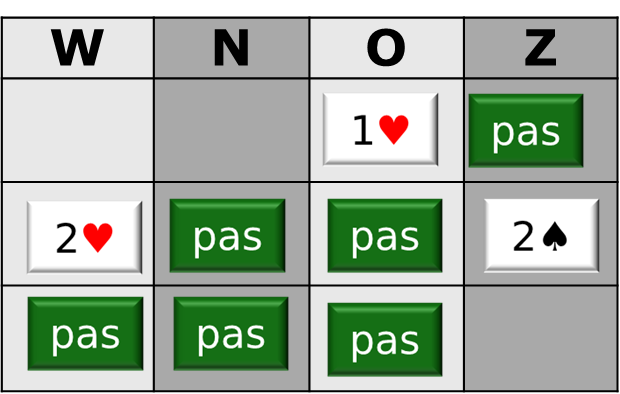 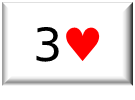 Uitkomst: 10
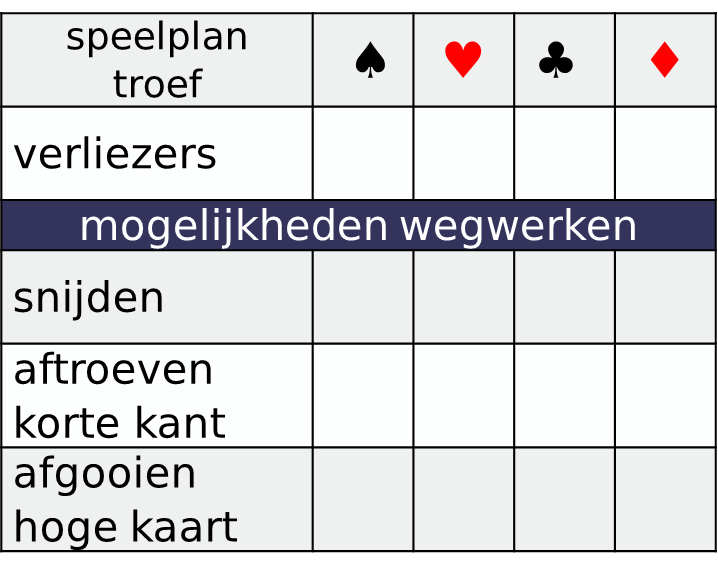 3
1
1
1
1
Speelplan
troeftrekken
ruiten 2x naar: HB
Spel 3
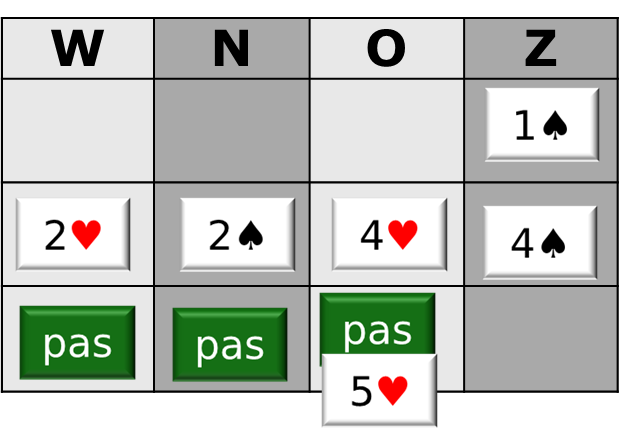 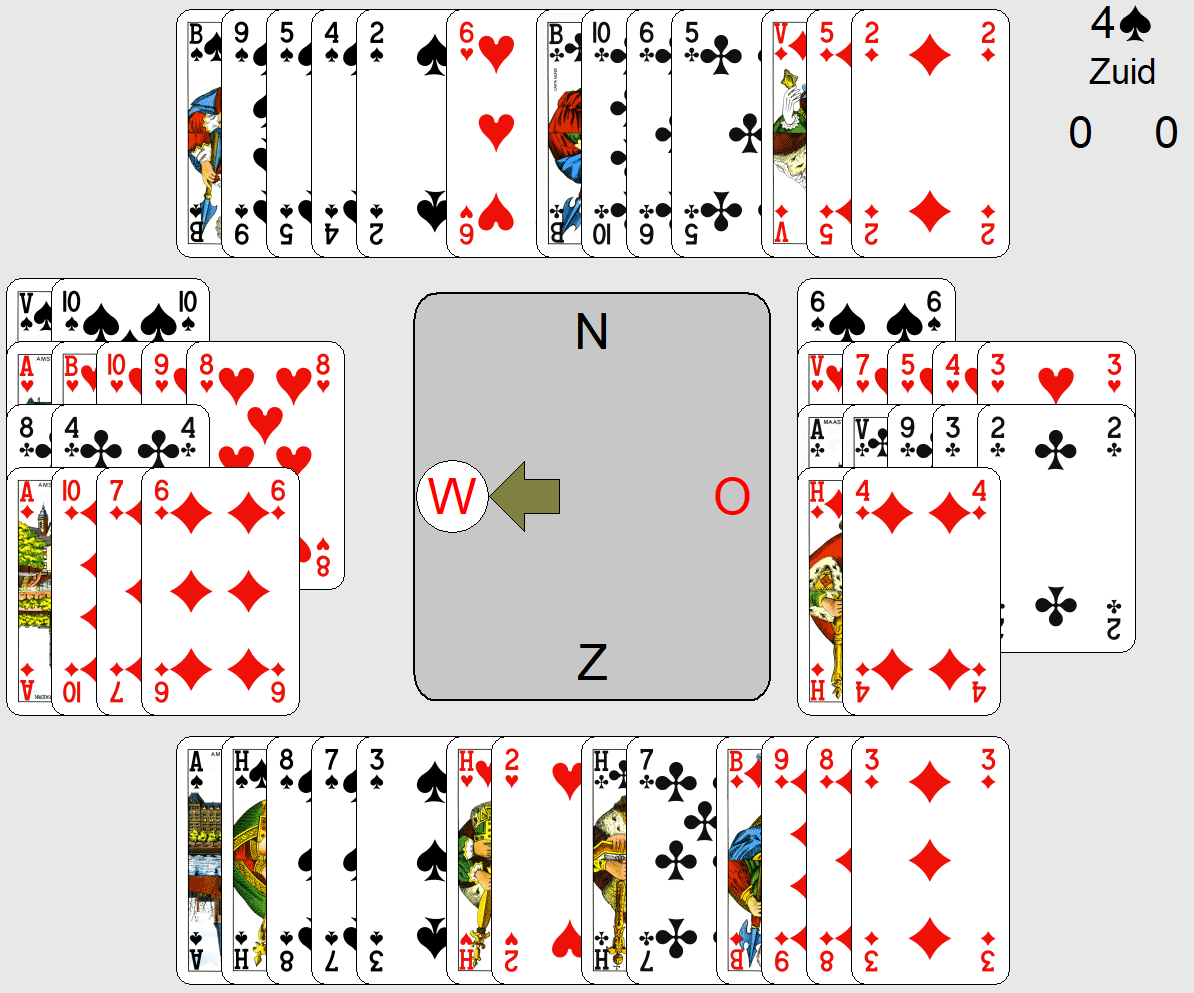 Uitkomst: 8
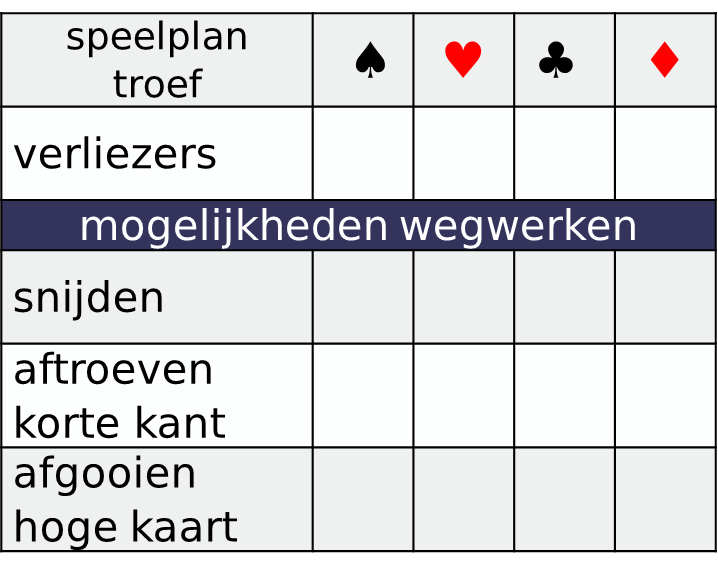 3
1
1
0
1
1
Speelplan
2x troeftrekken
ruiten goed behandelen
Spel 4
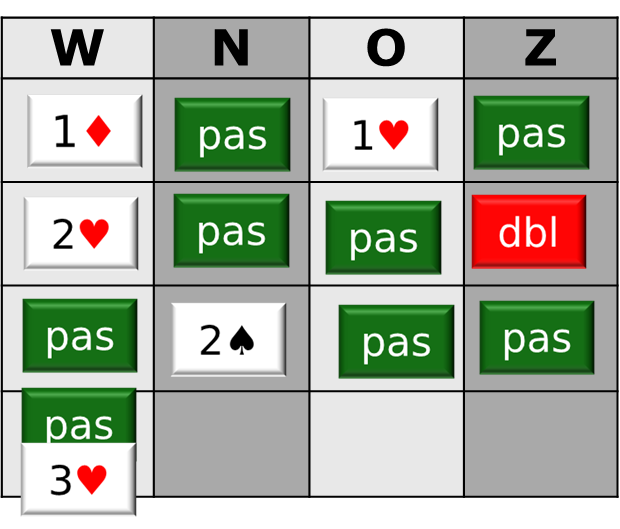 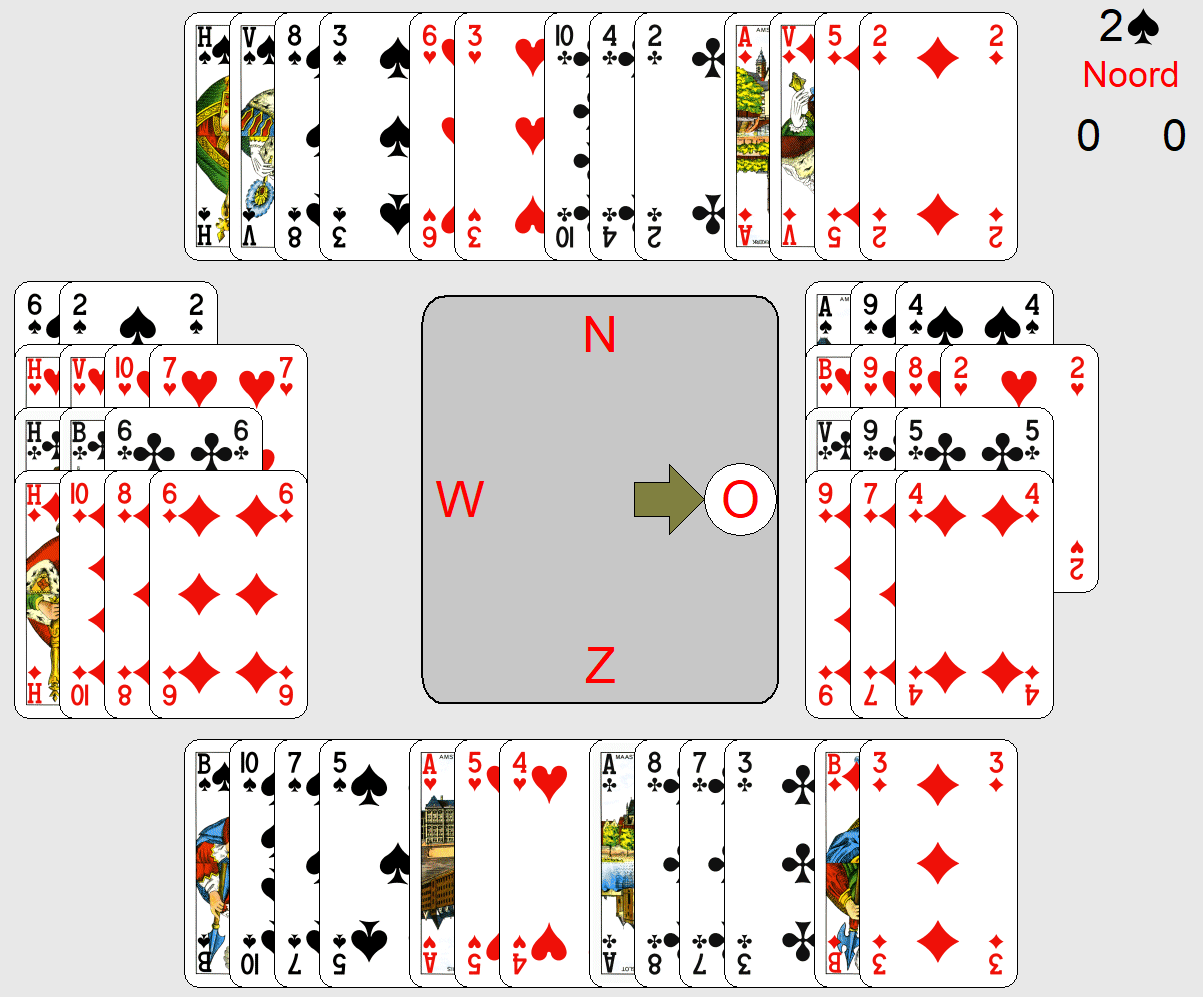 Uitkomst: 2?
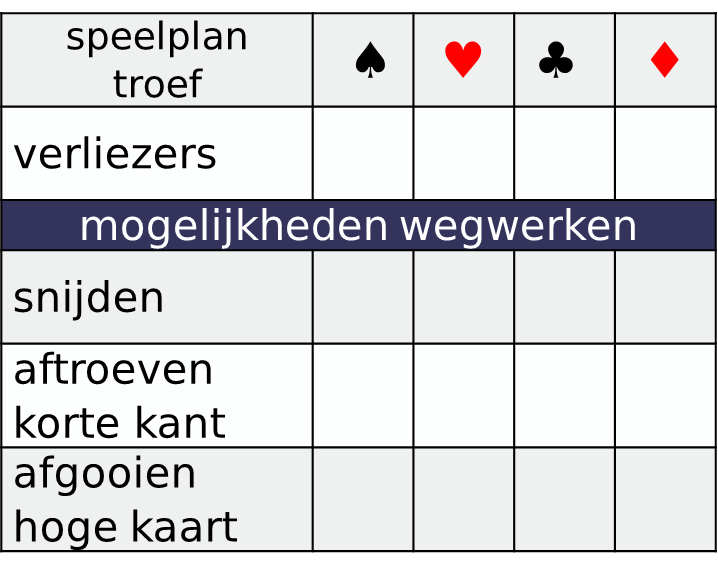 2
1
2
1
1
1
Speelplan
aan slag ruiten (snit en proberen 2 introevers te maken
Spel 5
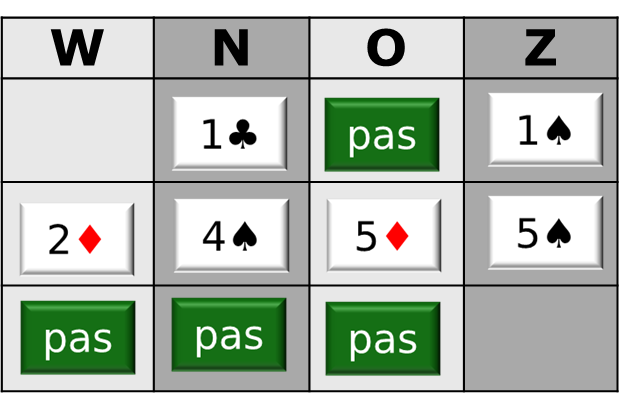 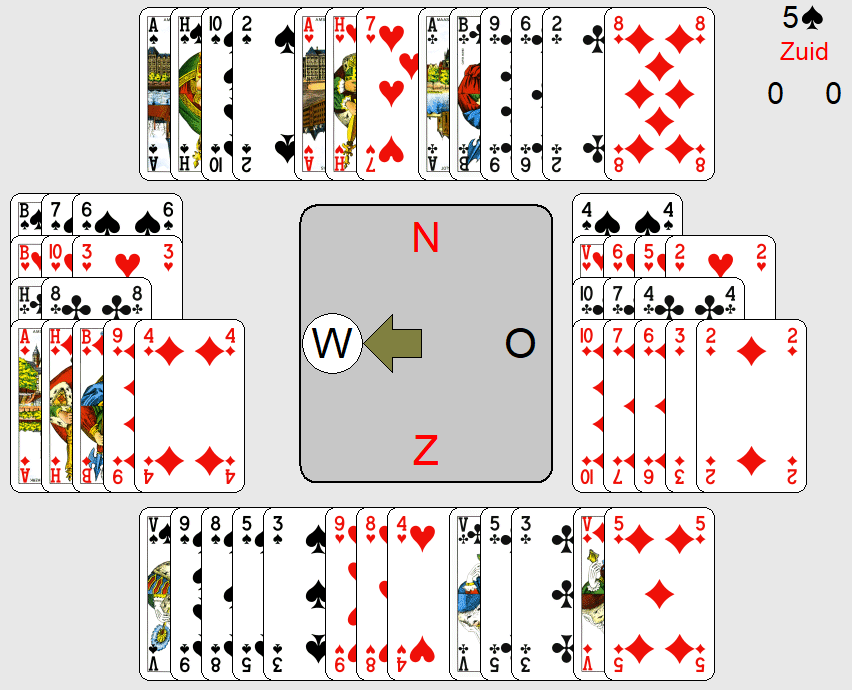 Uitkomst: A
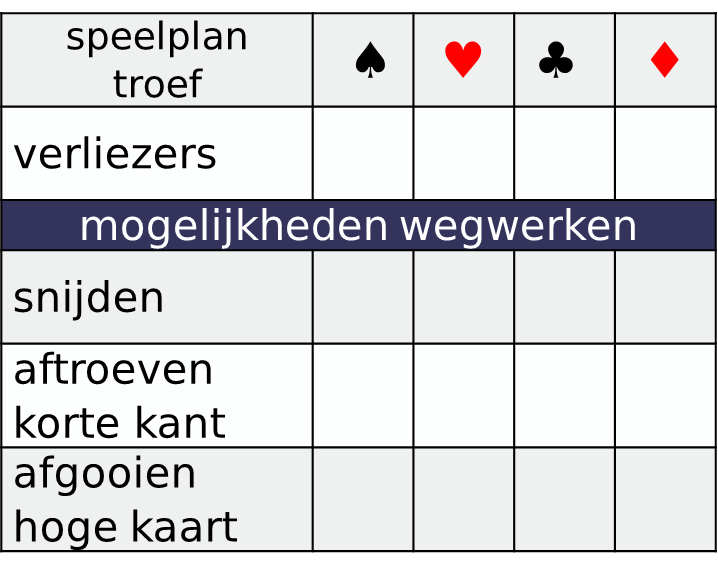 2
1
2
0
1
1
1
Speelplan
met 9 troeven: niet snijden op B
troefspelen
klaveren ontwikkelen
Spel 6
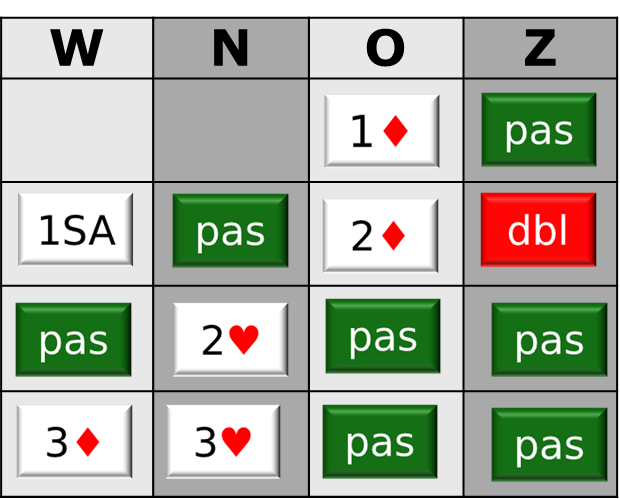 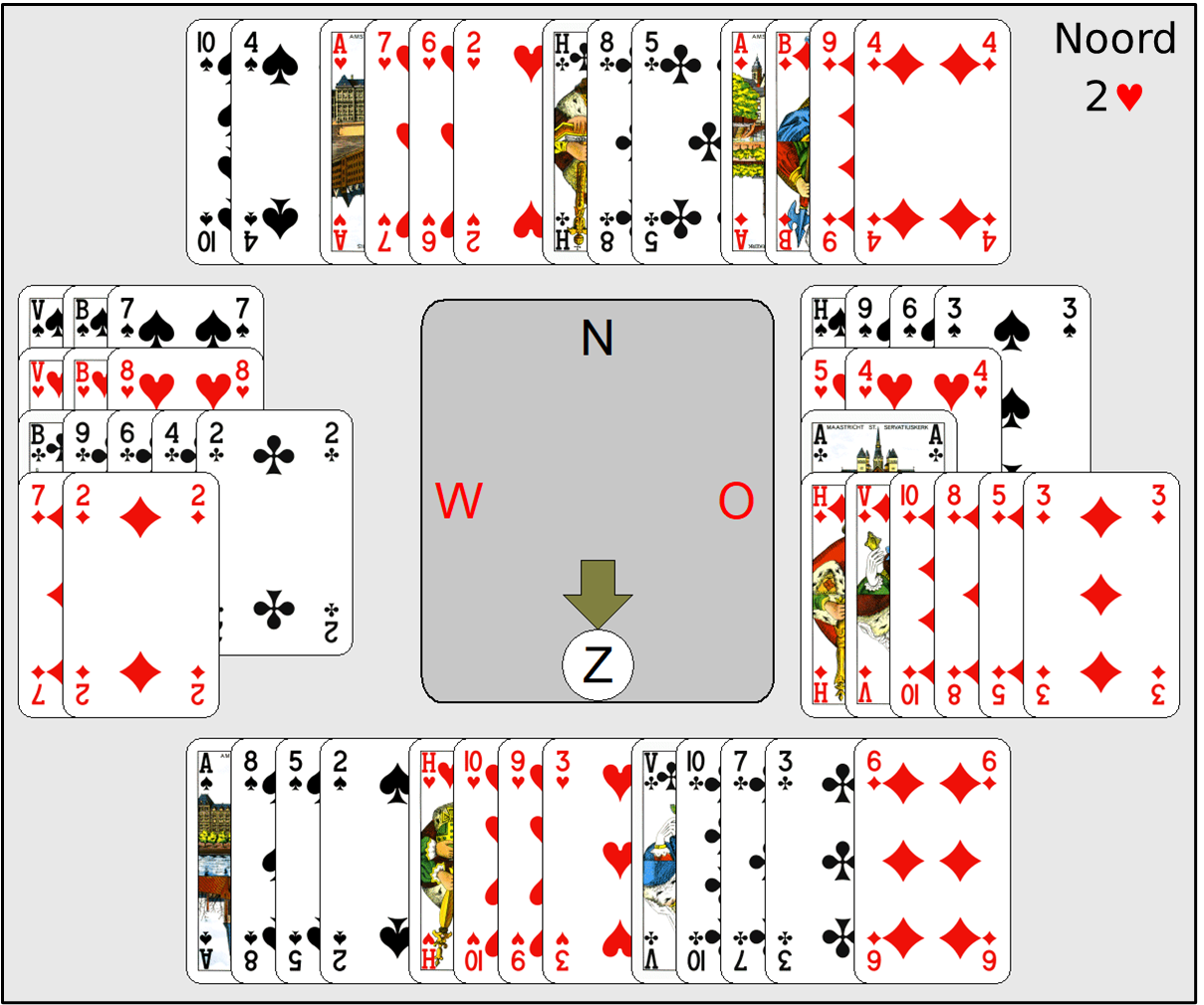 Uitkomst: H,
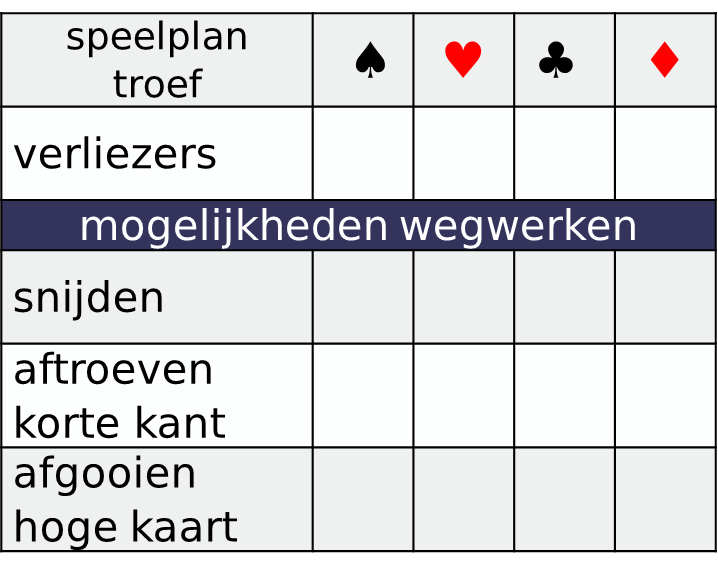 1
1
2
1
1
Speelplan
troeftrekken
klaveren vanuit Noord beginnen
Spel 7
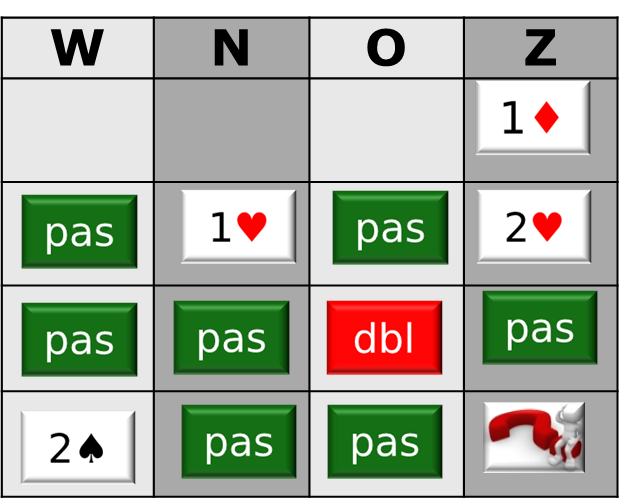 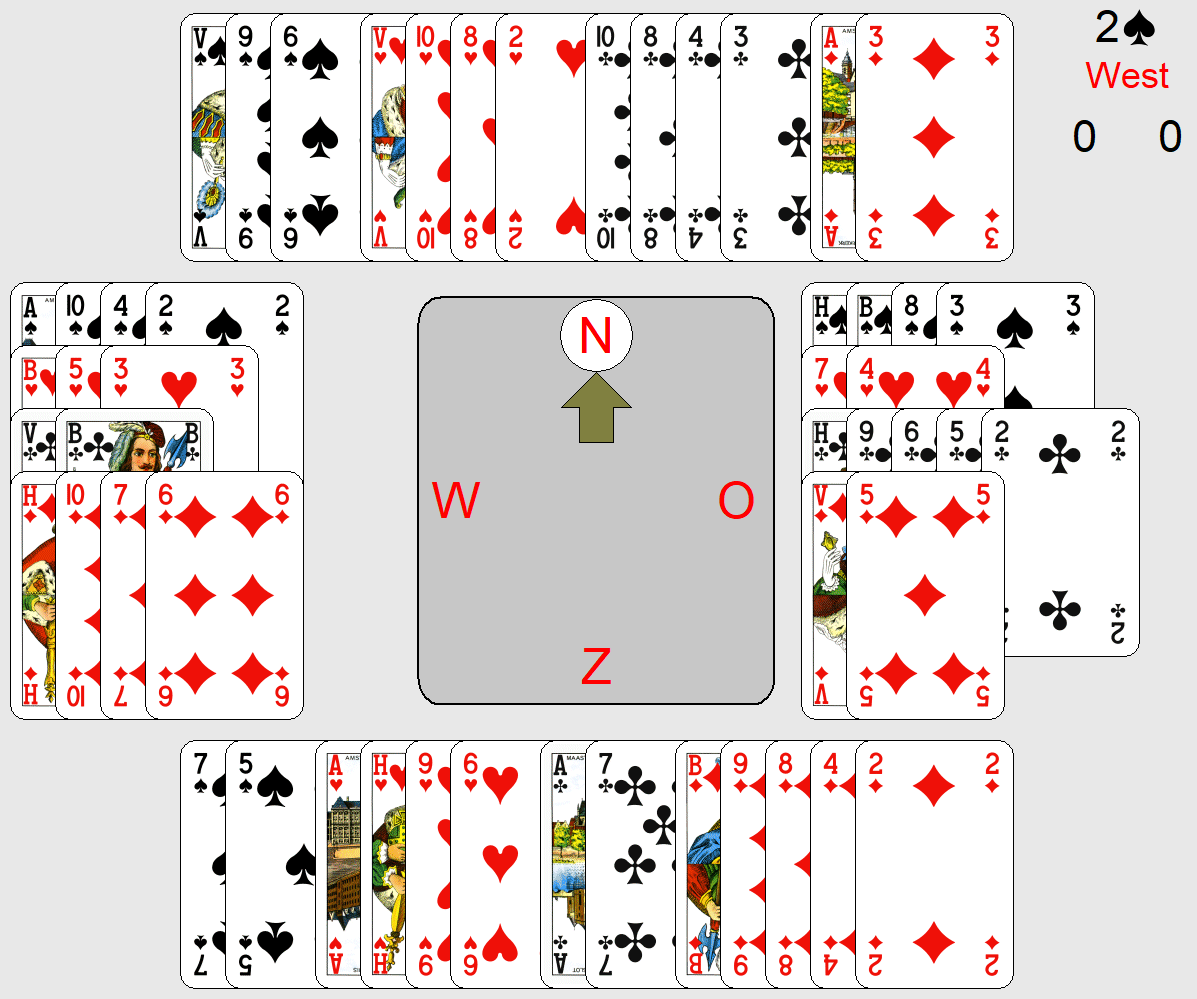 nog 3 en 3?
Uitkomst: 2
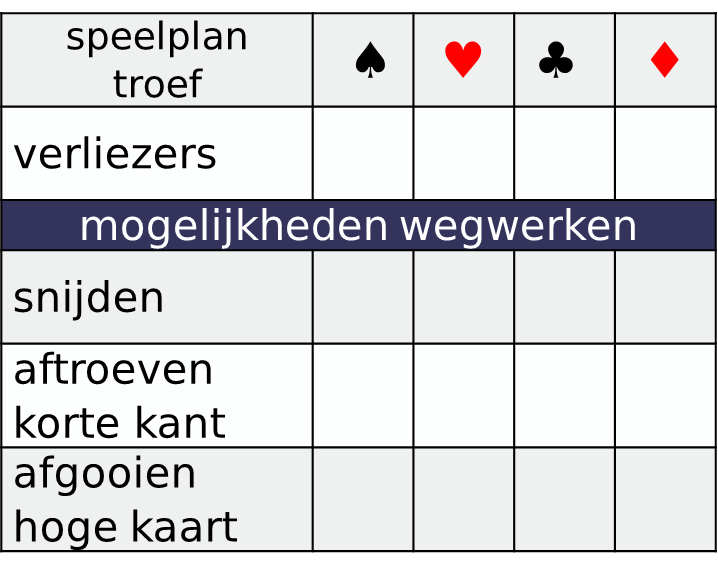 2
3
1
1
1
1
1
1
Speelplan
goede kant snijden op V
Spel 8
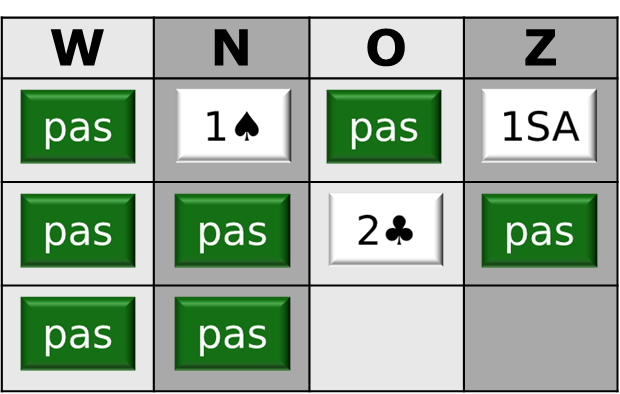 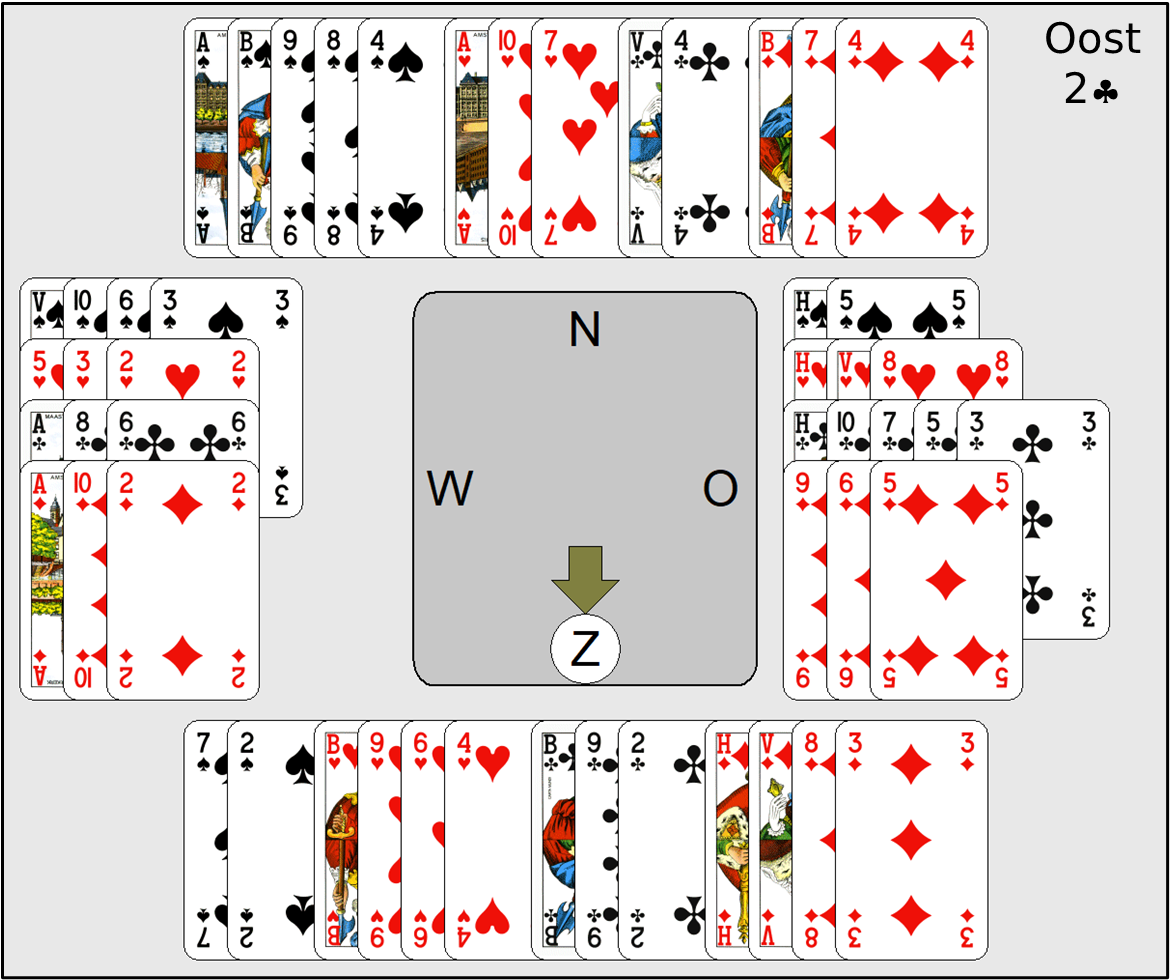 Uitkomst: 7
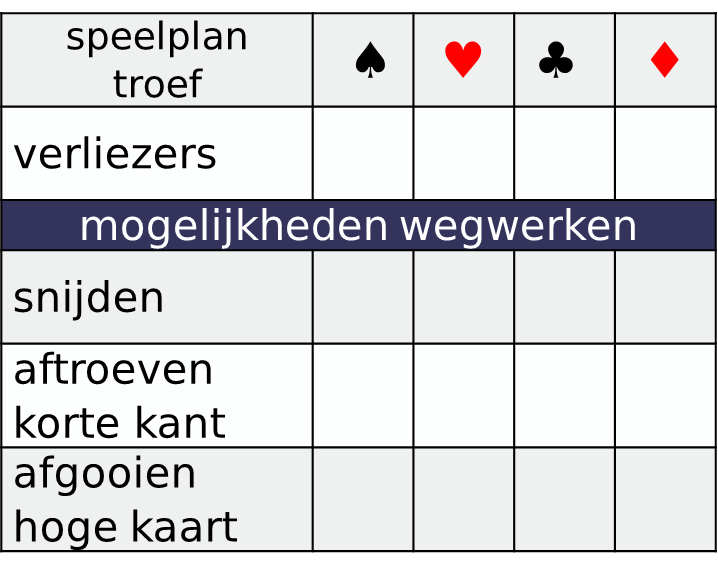 2
2
1
1
1
Speelplan
troef trekken in combinatie met 2x naar HV spelen